ESCUELA NORMAL DE EDUCACIÓN PREESCOLAR



Licenciatura en educación preescolar 
Materia: Trabajo Docente y Proyectos de Mejora Escolar
Profra.: Dolores Patricia Segovia Gómez
Unidad de aprendizaje 2: Propuestas de innovación al Trabajo docente en el marco del Proyecto Escolar de Mejora Continua (PEMC)
DIARIO DE LA EDUCADORA NORMALISTA
Alumna: Yazmin Tellez Fuentes N.L. 20
Sexto semestre Sección A
 
Saltillo, Coahuila
17 - 20 de mayo de 2021
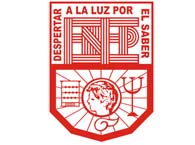 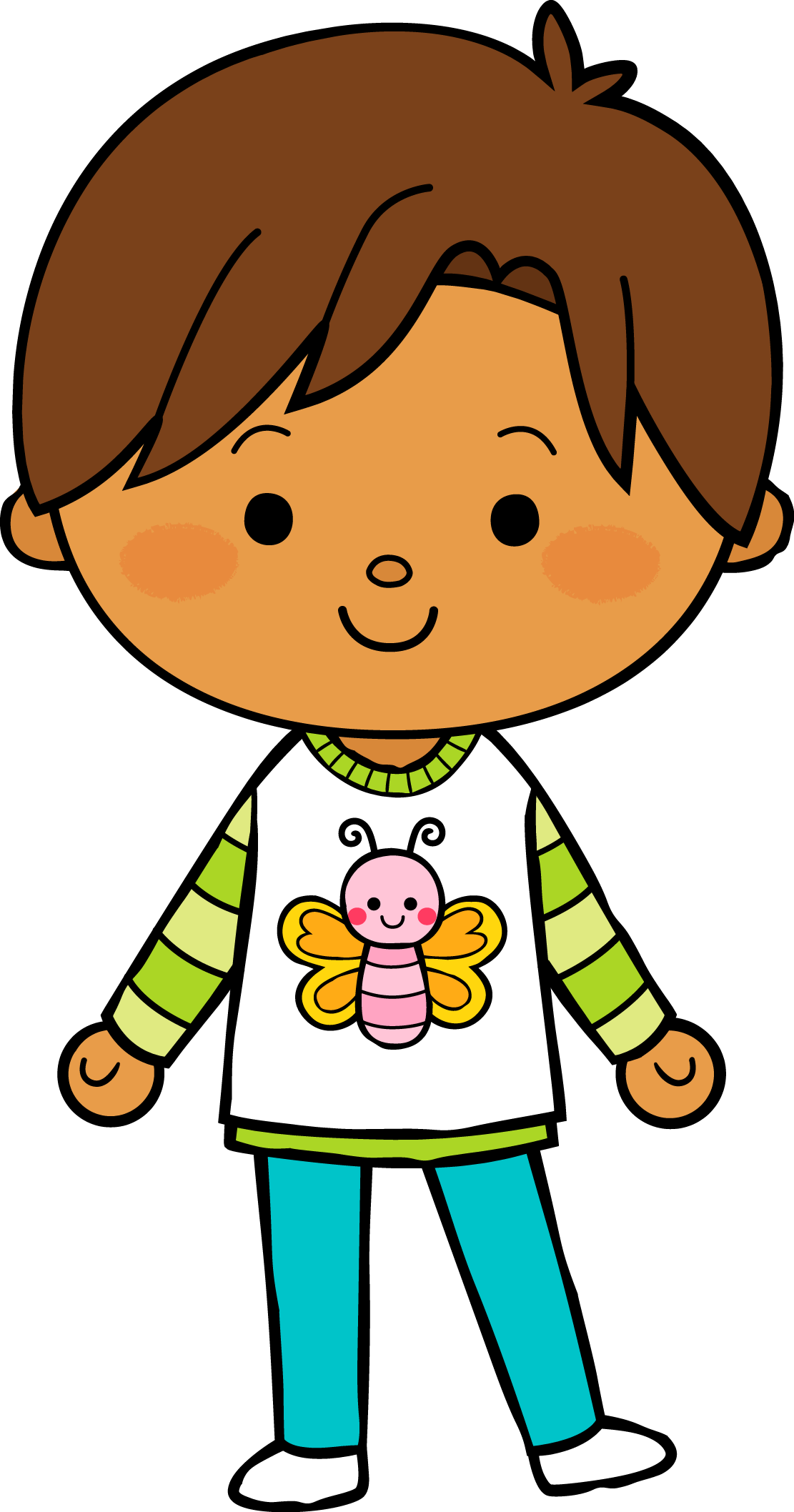 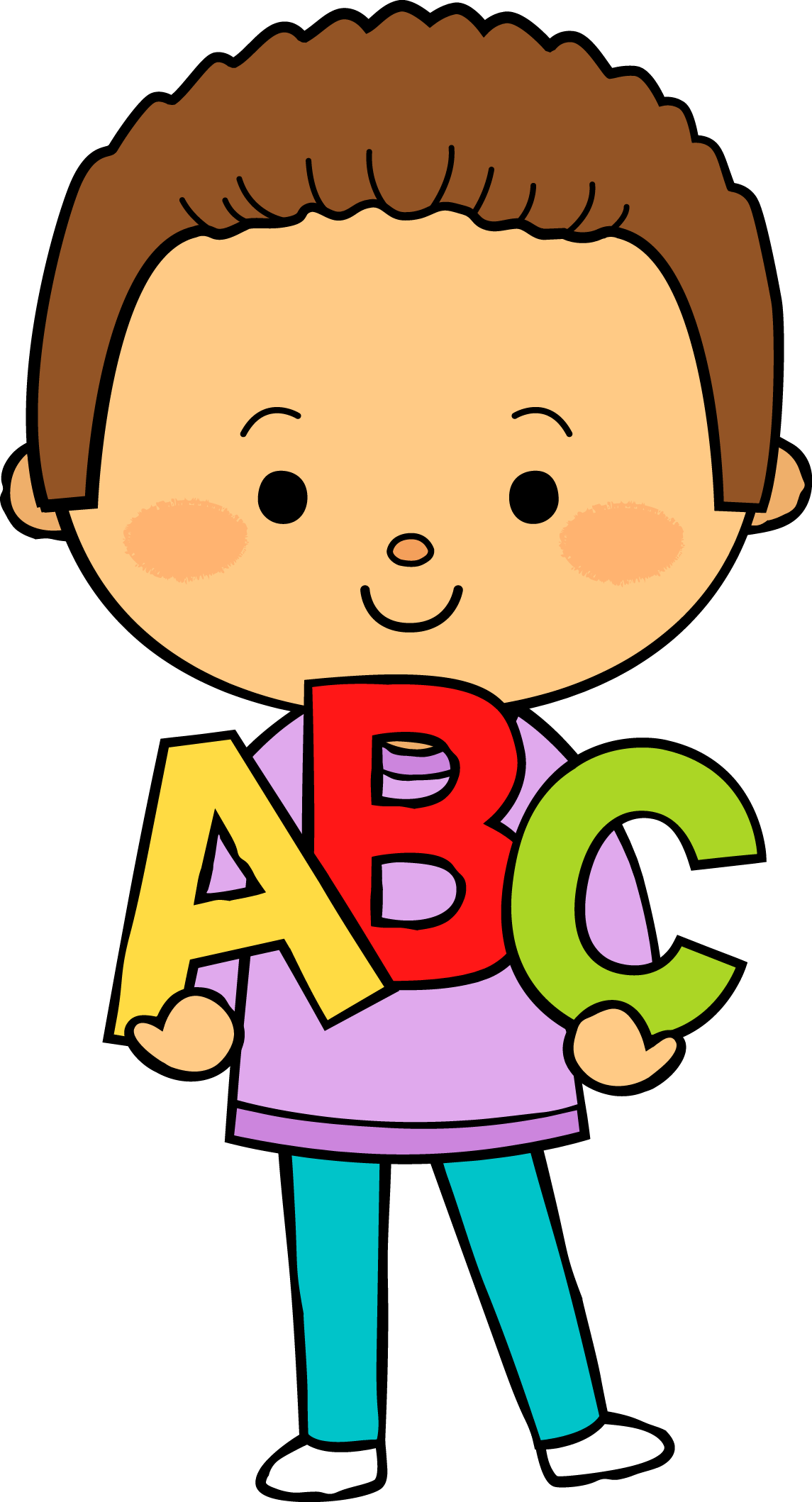 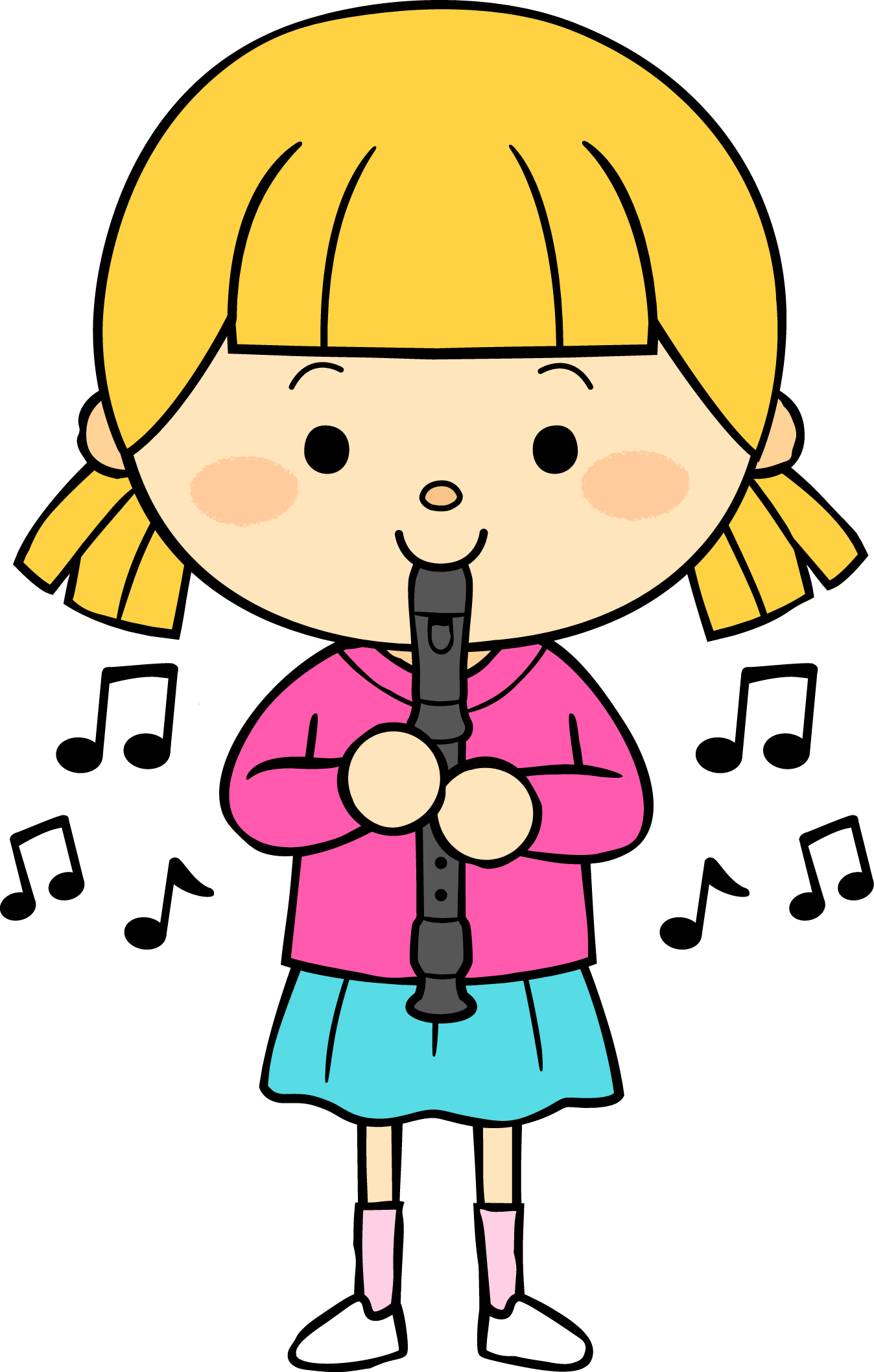 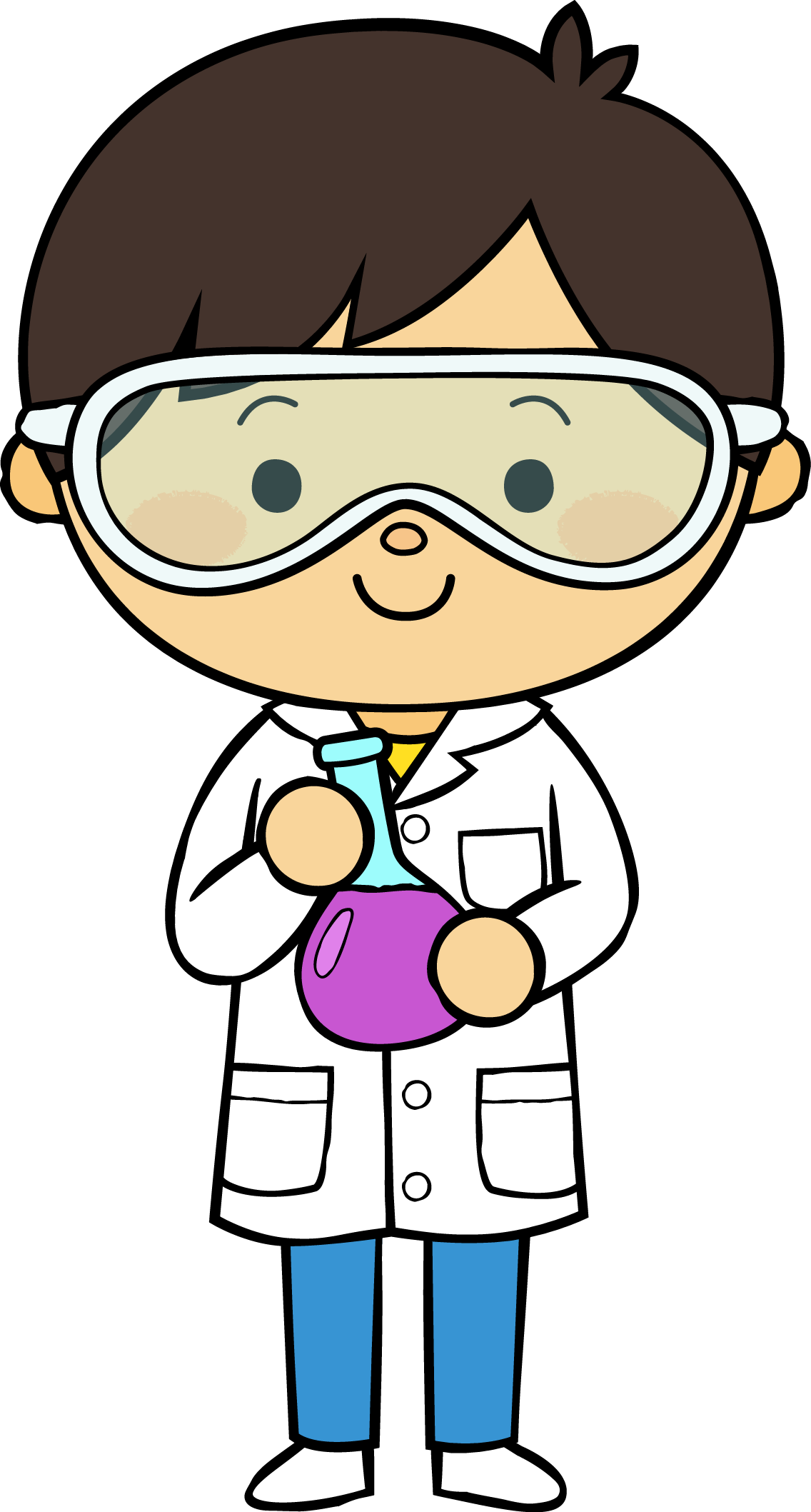 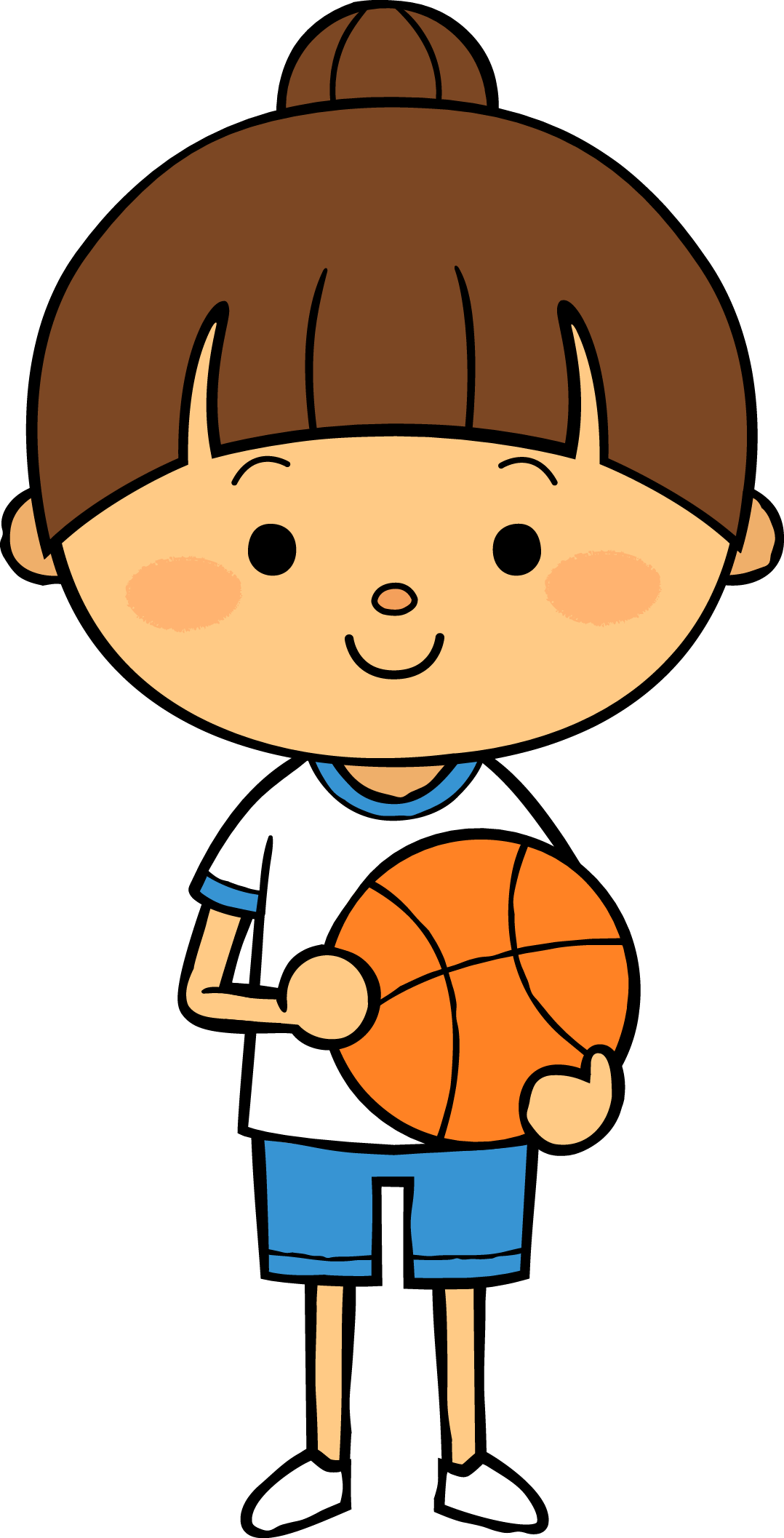 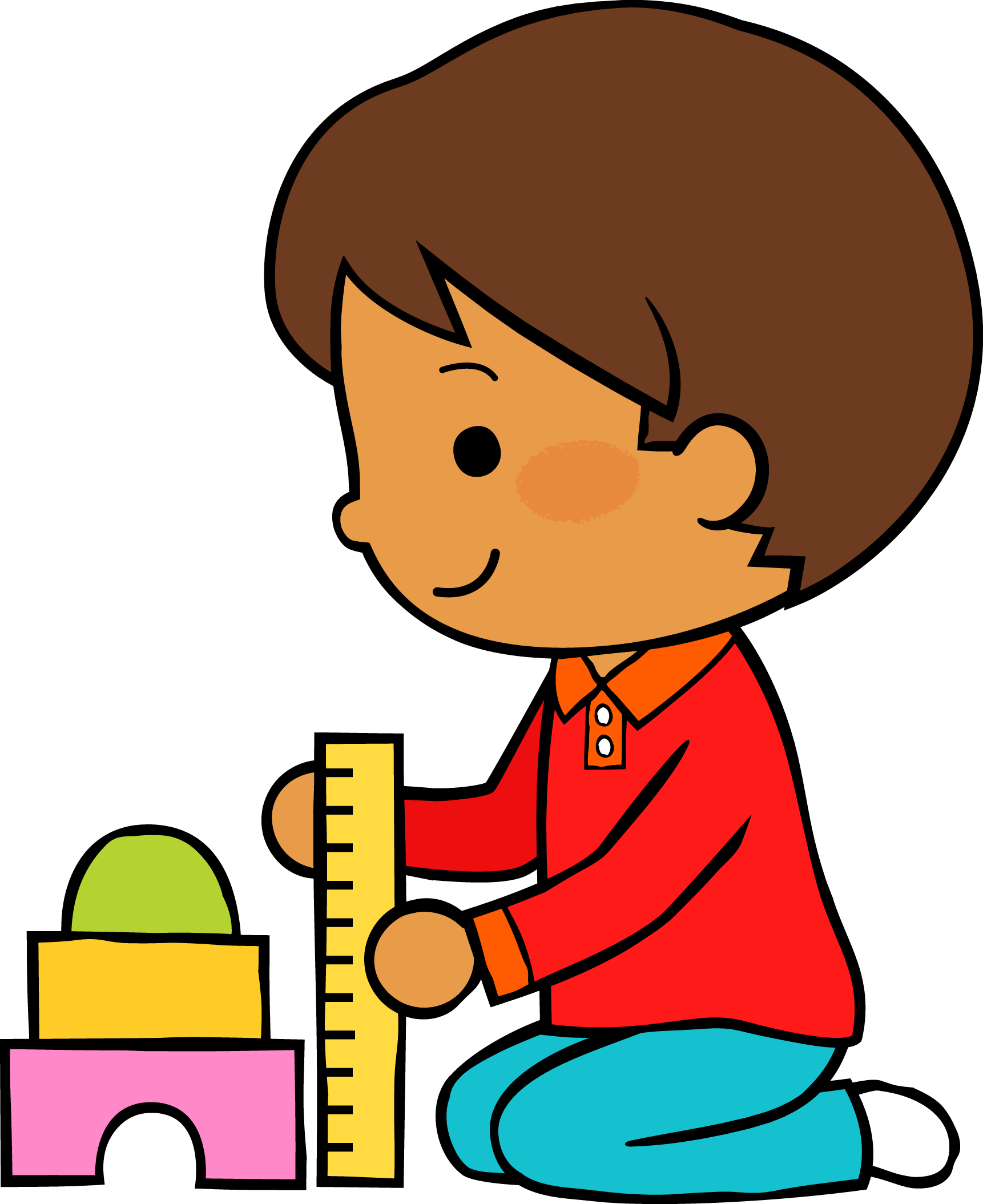 17         05       2021
M
M
J
V
L
Autoevaluación
Manifestaciones de los alumnos
Aspectos de la planeación didáctica
Campos de formación y/o áreas de desarrollo personal y social a favorecer
Pensamiento 
matemático
Lenguaje y
comunicación
Exploración del mundo natural y social
Educación 
Física
Educación Socioemocional
Artes
La jornada de trabajo fue:
Exitosa
Buena
Regular
Mala
Observaciones
Hoy la planeación se llevó de acuerdo a los puntos que estaban dentro de ella, sin embargo se hizo un cambio debido a que no me sentía muy bien de salud. A pesar de ello, se logró sacar la clase adelante y salió bien.
Logro de los aprendizajes esperados 
      Materiales educativos adecuados
       Nivel de complejidad adecuado 
       Organización adecuada
       Tiempo planeado correctamente
       Actividades planeadas conforme a lo planeado
Interés en las actividades
Participación de la manera esperada
Adaptación a la organización establecida
Seguridad y cooperación al realizar las actividades
Todos   Algunos  Pocos   Ninguno
Rescato los conocimientos previos
Identifico y actúa conforme a las necesidades e intereses de los alumnos  
Fomento la participación de todos los alumnos 
Otorgo consignas claras
Intervengo adecuadamente
Fomento la autonomía de los alumnos
Si            No
Logros
Dificultades
Los niños lograron sacar adelante el musicograma a pesar de que perdieron la atención de la actividad ya al estar finalizándola. 
La clase se llevó con mucho entusiasmo y se logró apreciar que sí se logró el objetivo de la misma.
Después de un tiempo los niños perdieron la atención de la actividad, por lo que debería de tener más actividades por si eso llega a volver a suceder.
¿Por qué trabajar el musicograma en Preescolar?

La música es un lenguaje sensible, representativo, en movimiento y llega a transmitir sentimientos personales y sociales. Además que influye de una manera positiva en nosotros los humanos pues hace de la vida más agradable, favorece a la salud, nos relaja y motiva.  

Según Díaz y Giráldez (2008) la clases de música en la edad infantil llegan a ser excelentes para poder desarrollar capacidades cognitivas, perceptivas y expresivas de los educandos. Por lo que es una excelente vía para poder desarrollar nuestro cerebro desde pequeños pues influye tanto en nuestra actitud y estado de ánimo. Trainor y Koelsch (2012) comentan que los científicos y psicólogos demuestran que el cerebro llega  a evolucionar de una manera diferente en función de si los niños fueron formados o no en el conocimiento y experiencia musical.

Por lo tanto, el llevar acabo la actividad de hoy ayudó a los niños en aprender acerca de lo que es la atención, escucha y el oír; incluso pudieron ser más expresivos sin ellos llegar a notarlo en un 100%.

Díaz, M, Ibarretxe, G. (2008). APRENDIZAJE MUSICAL EN SISTEMAS EDUCATIVOS DIVERSIFICADOS. Revista de Psicodidáctica, vol. 13, núm. 1, 2008, pp. 97-110 Universidad del País Vasco/Euskal Herriko Unibertsitatea Vitoria-Gazteis, España
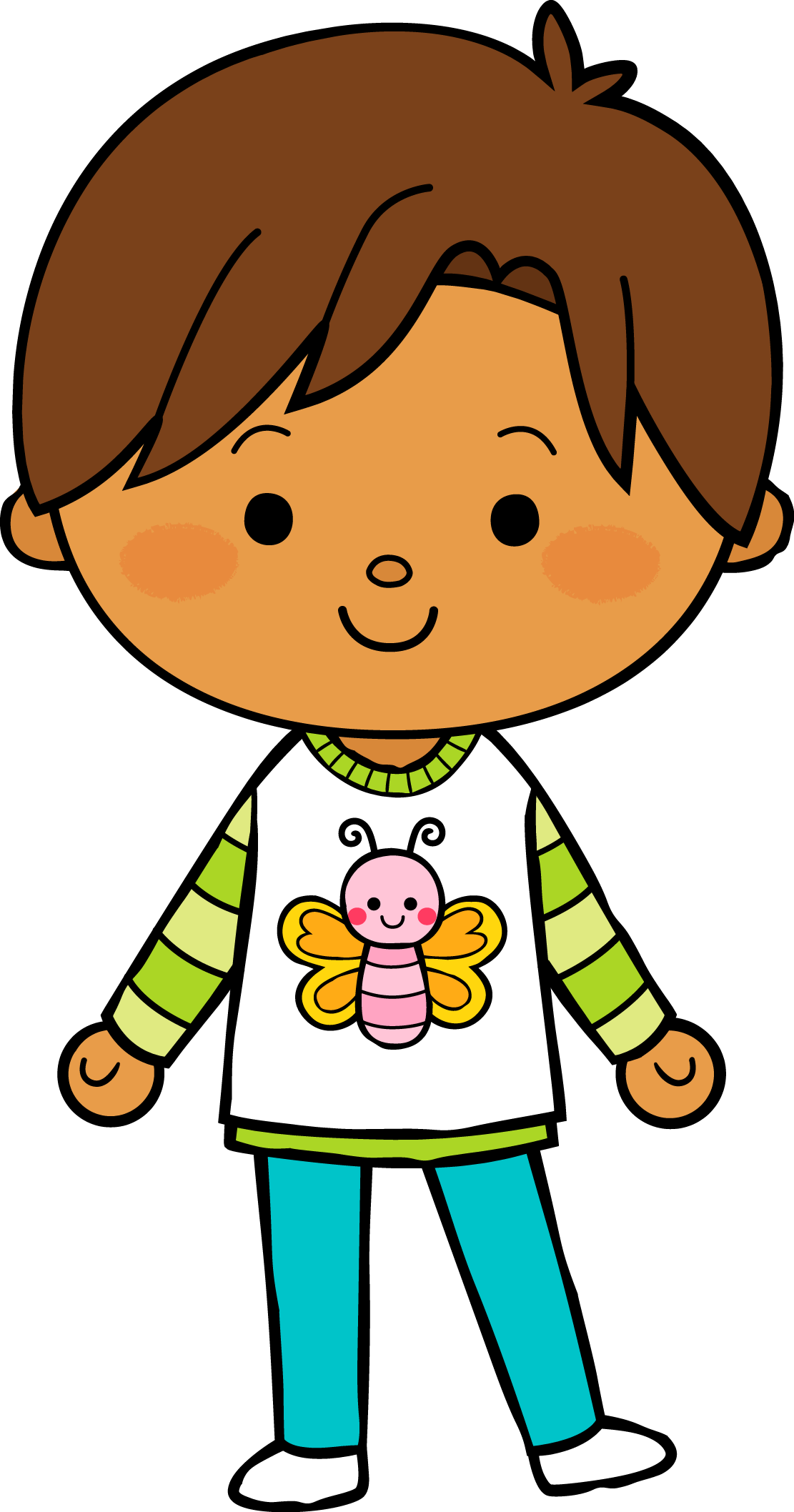 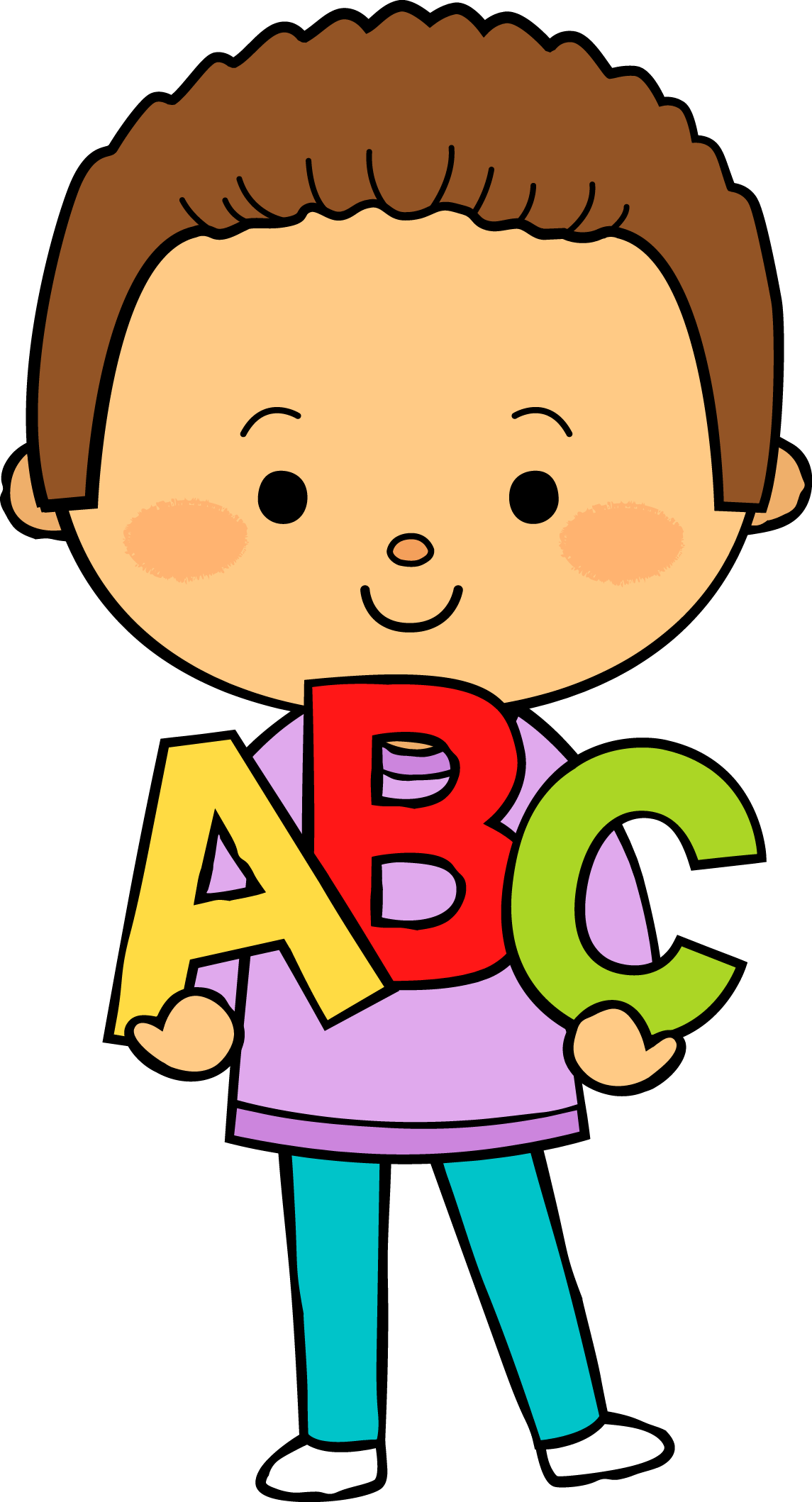 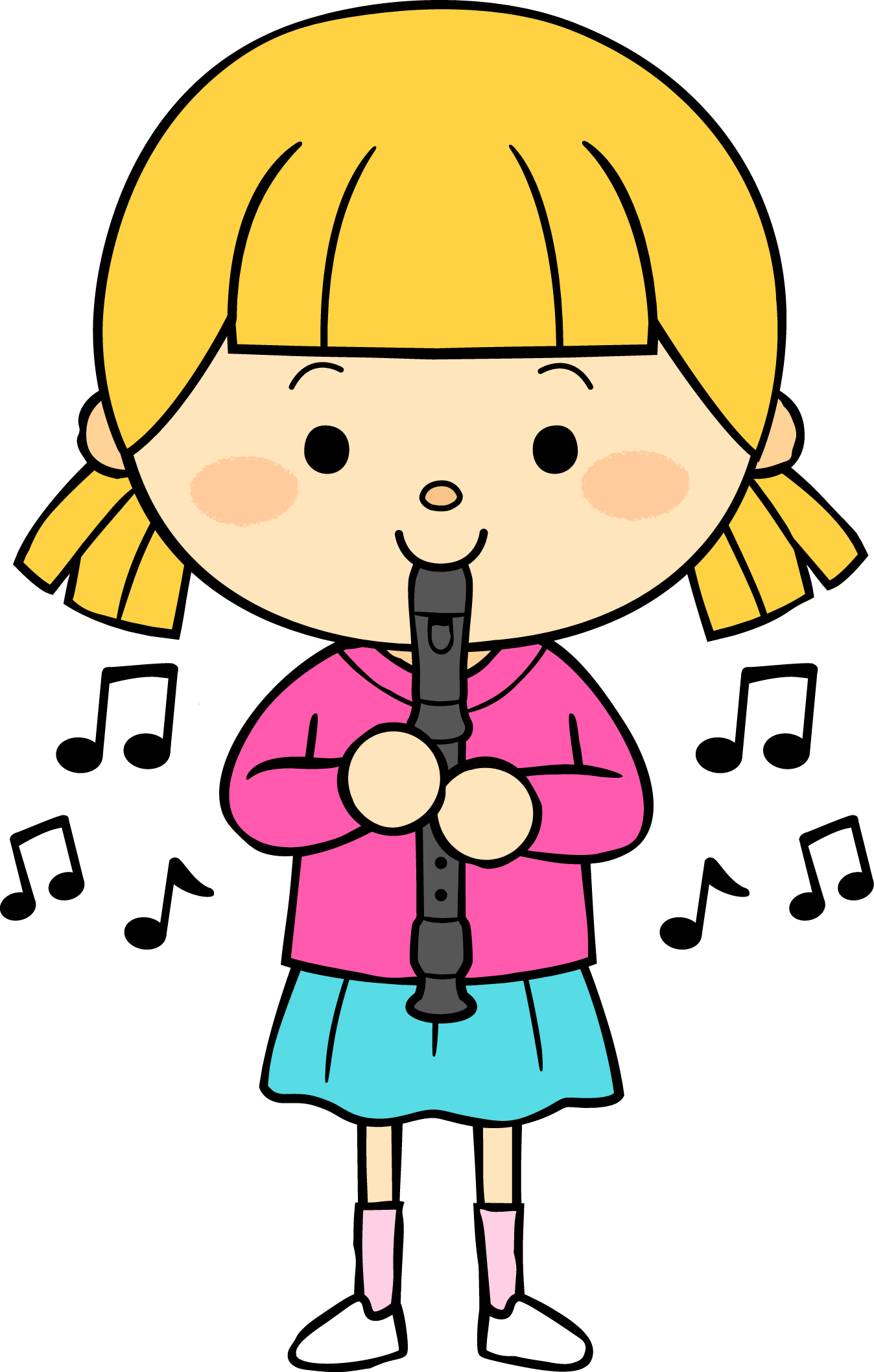 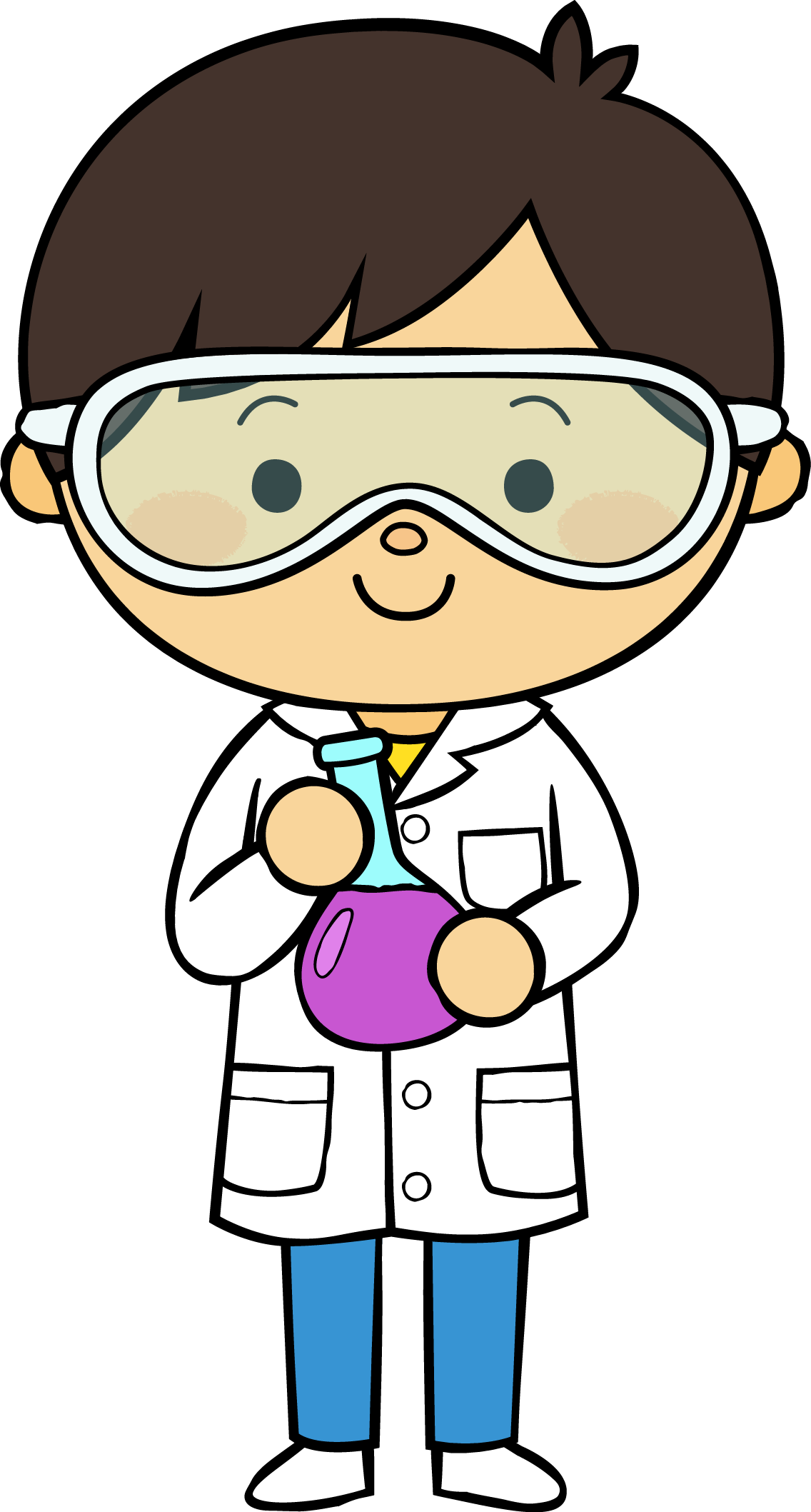 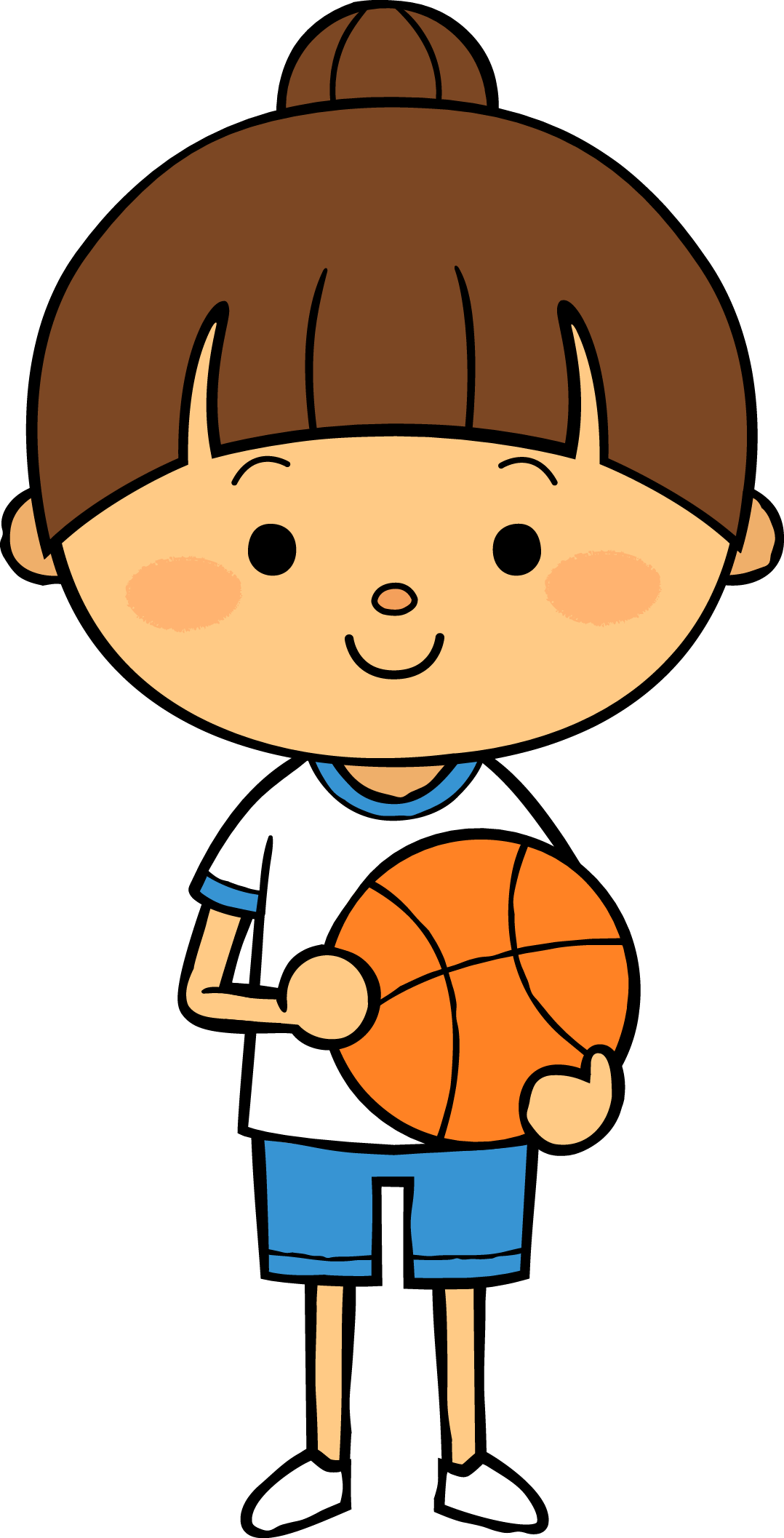 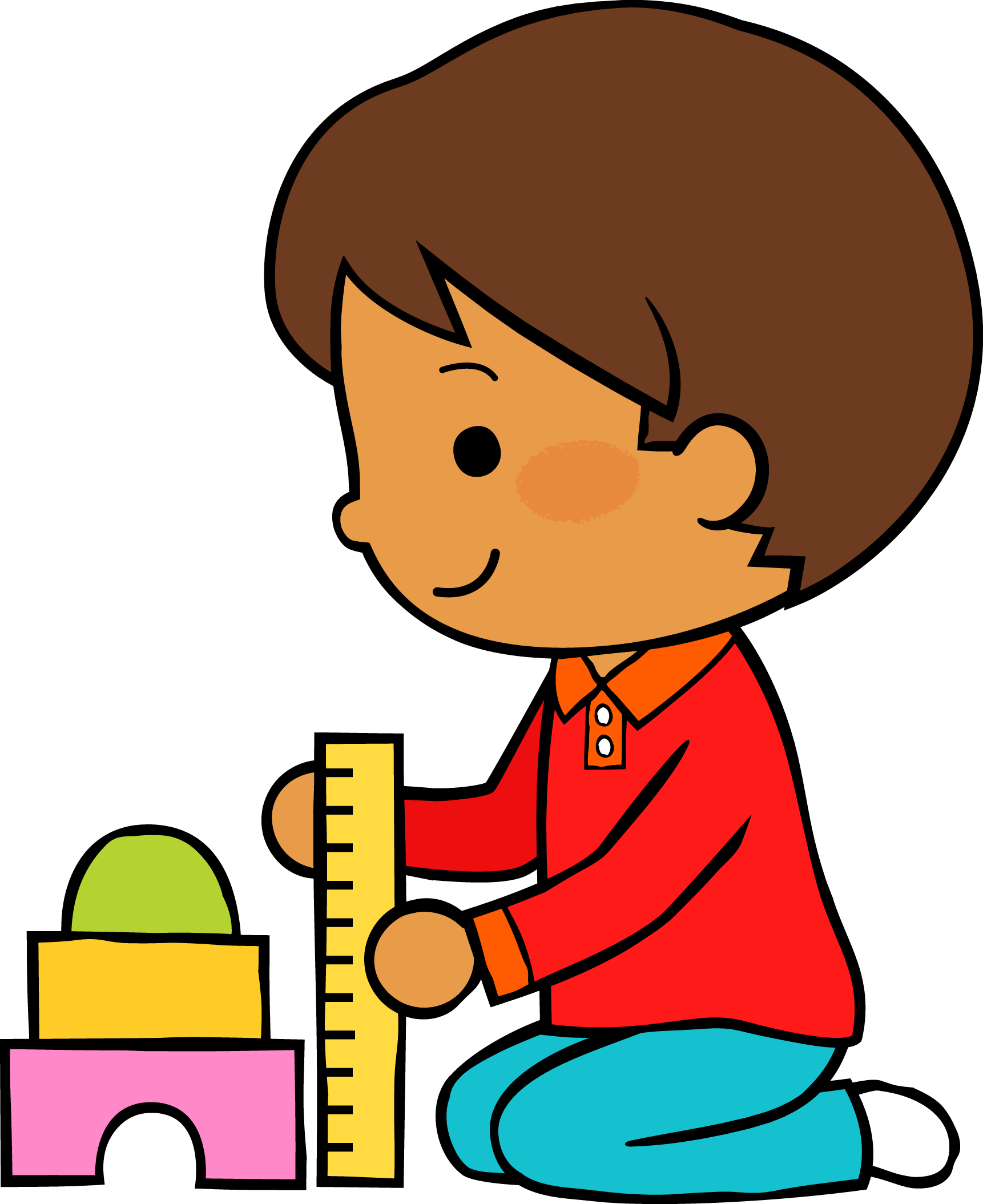 18         05       2021
M
M
J
V
L
Autoevaluación
Manifestaciones de los alumnos
Aspectos de la planeación didáctica
Campos de formación y/o áreas de desarrollo personal y social a favorecer
Pensamiento 
matemático
Lenguaje y
comunicación
Exploración del mundo natural y social
Educación 
Física
Educación Socioemocional
Artes
La jornada de trabajo fue:
Exitosa
Buena
Regular
Mala
Observaciones
Se envío el plan de trabajo a los padres de familia para que los alumnos investigaran un poema corto y lo enviaran por mi WhatsApp.
Logro de los aprendizajes esperados 
      Materiales educativos adecuados
       Nivel de complejidad adecuado 
       Organización adecuada
       Tiempo planeado correctamente
       Actividades planeadas conforme a lo planeado
Interés en las actividades
Participación de la manera esperada
Adaptación a la organización establecida
Seguridad y cooperación al realizar las actividades
Todos   Algunos  Pocos   Ninguno
Rescato los conocimientos previos
Identifico y actúa conforme a las necesidades e intereses de los alumnos  
Fomento la participación de todos los alumnos 
Otorgo consignas claras
Intervengo adecuadamente
Fomento la autonomía de los alumnos
Si            No
Logros
Dificultades
No se encontraron dificultades.
Se vio el entusiasmo de los niños al estar recitando los poemas y se pudieron rescatar varias evidencias en video de los niños.
Ventajas de los poemas en Preescolar.

Los poemas cortos para niños de infantil favorecen el desarrollo de su lenguaje ya que en ellos suelen usar oraciones más complejas y elaboradas que en los cuentos. No se utilizan solo oraciones simples sino que se pueden incluir oraciones compuestas.

La poesía no solo es un entretenimiento pues ayuda a mejorar la memoria auditiva y visual de los niños gracias a su ritmo y musicalidad. Además, gracias a los poemas los niños pueden desarrollar nuevas habilidades comunicativas. En esta etapa es fundamental potenciar la expresión verbal con nuevas palabras y los poemas pueden ampliar el vocabulario de los niños y ayudarles a comprender conceptos más complejos.

La poesía puede fomentar la creatividad y la imaginación de los niños.
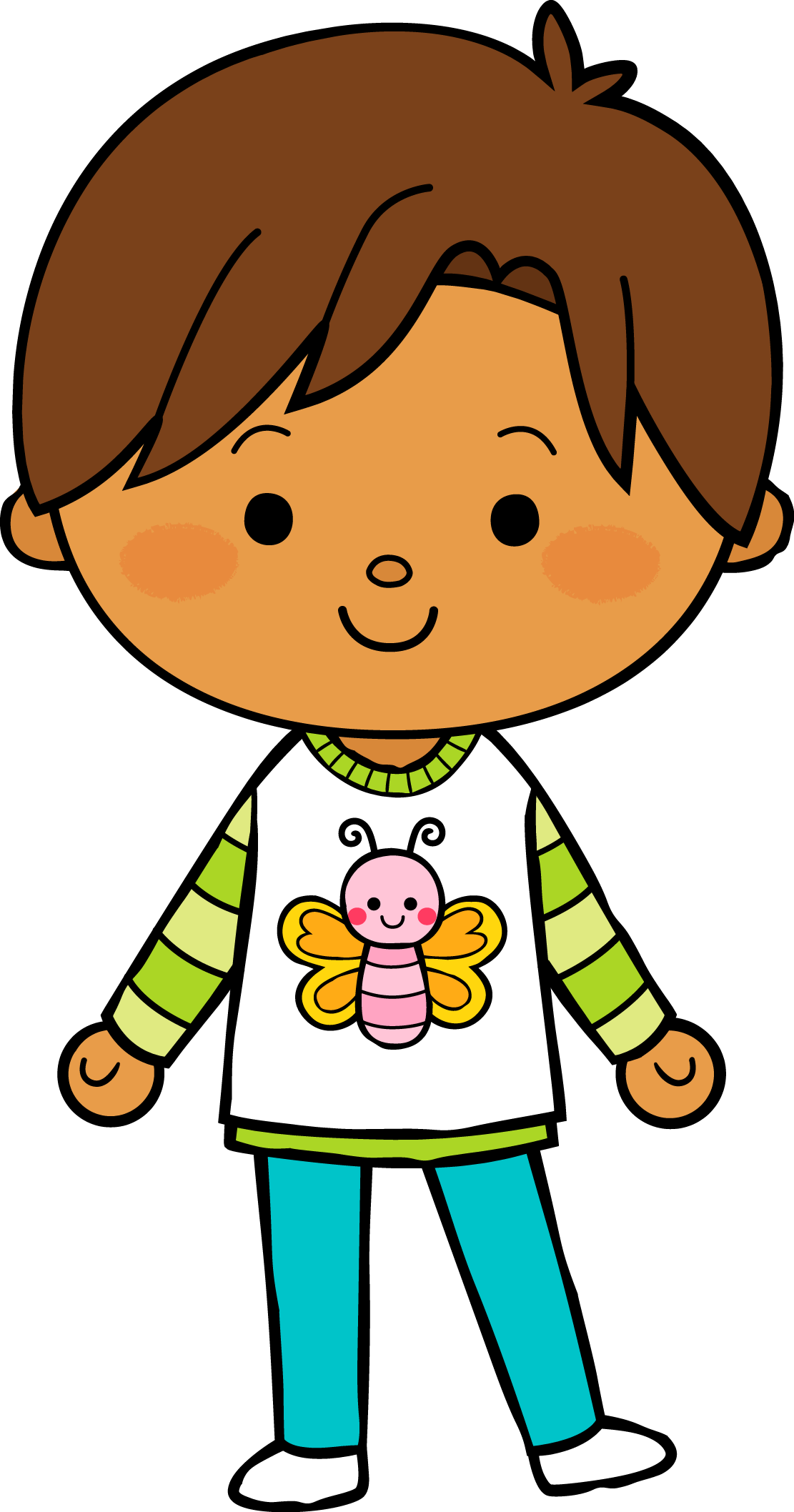 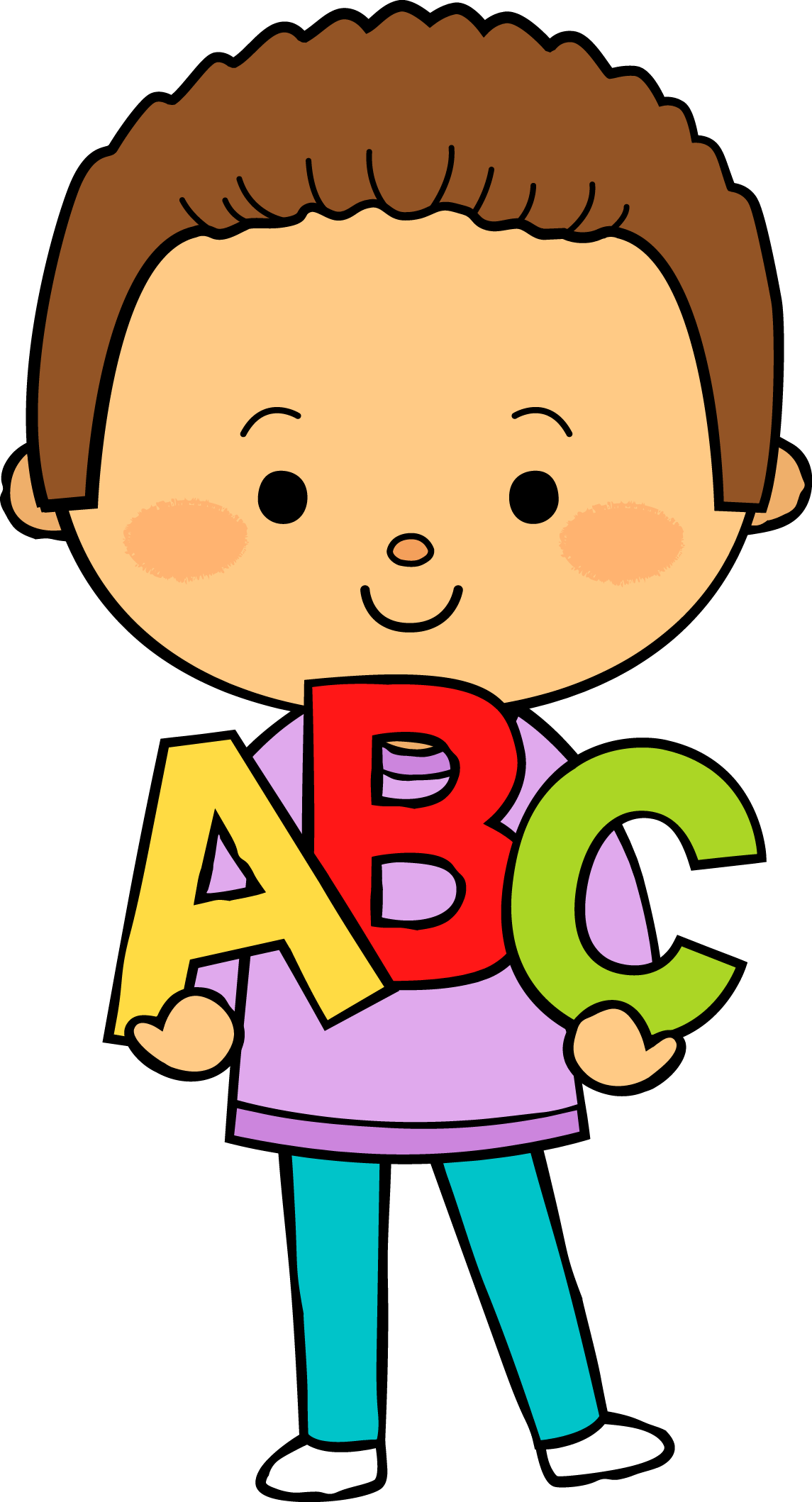 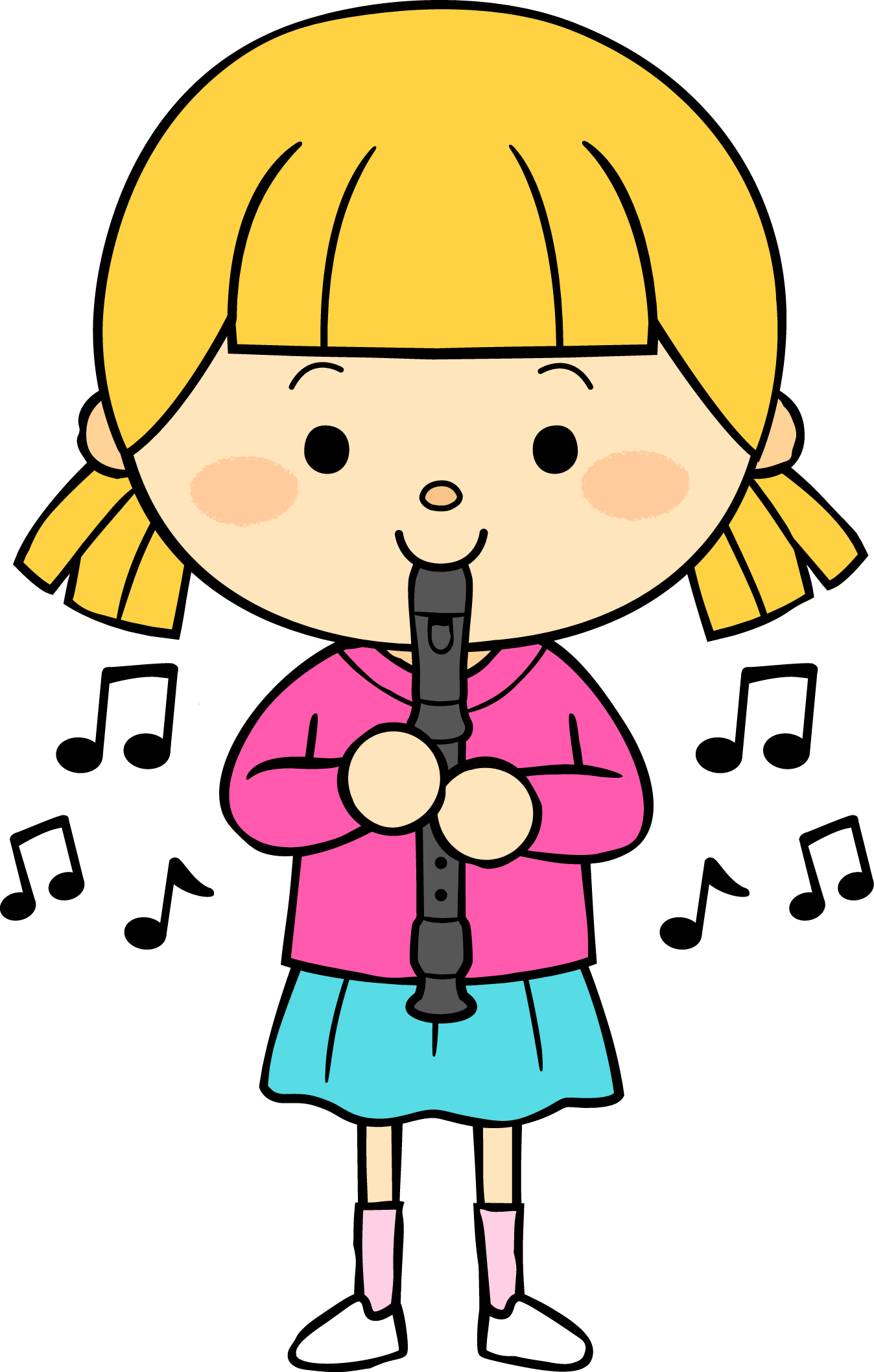 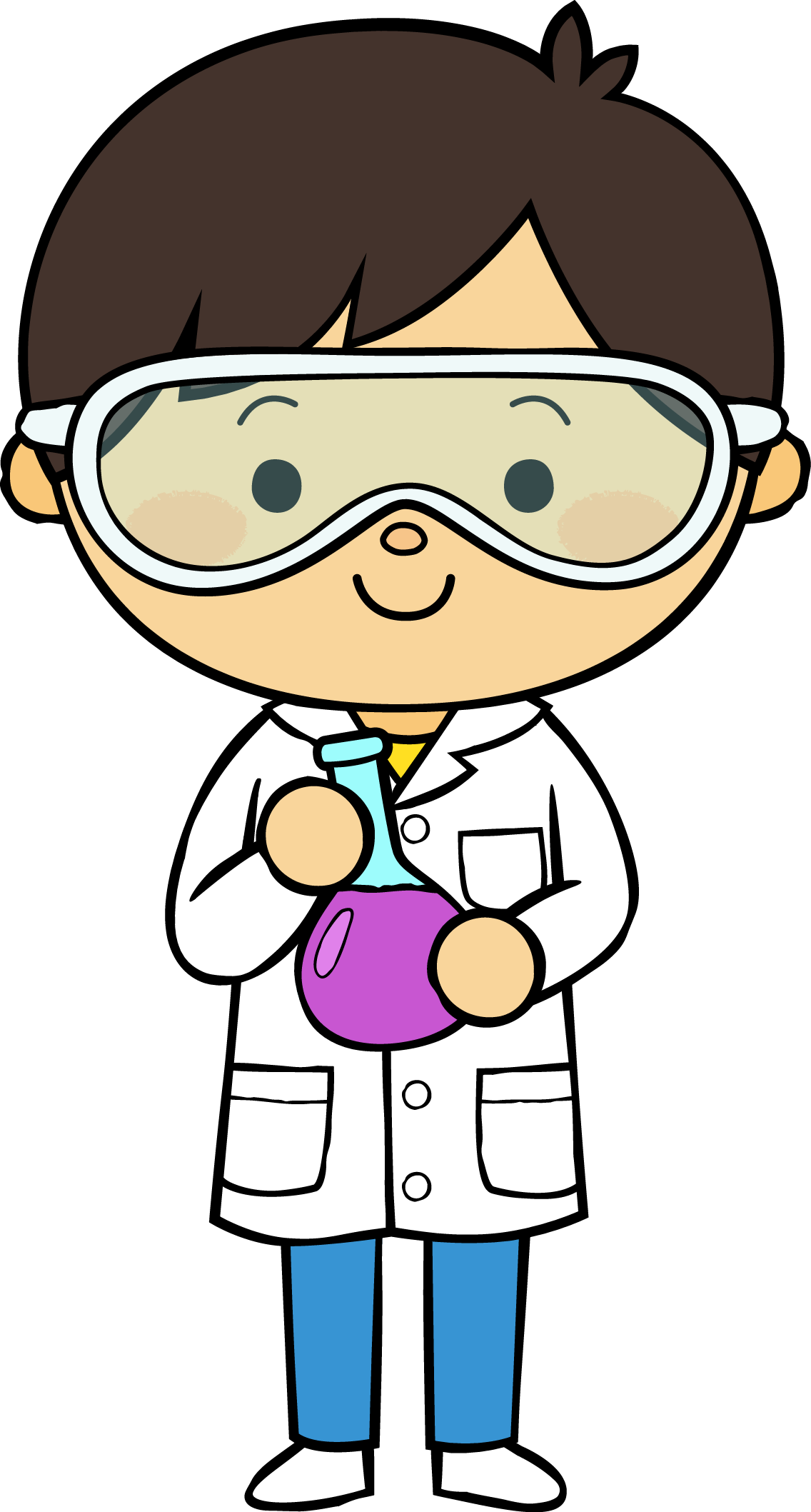 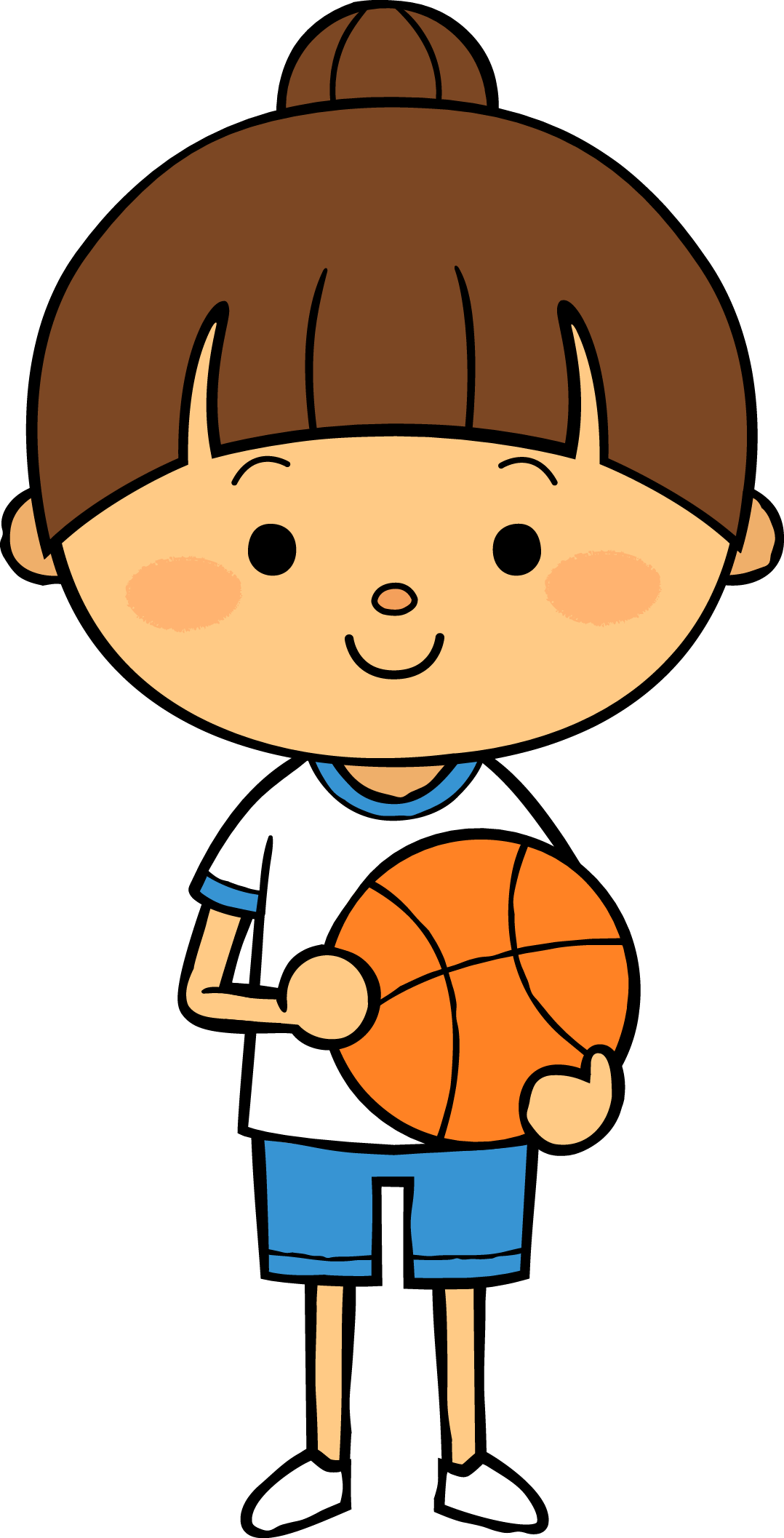 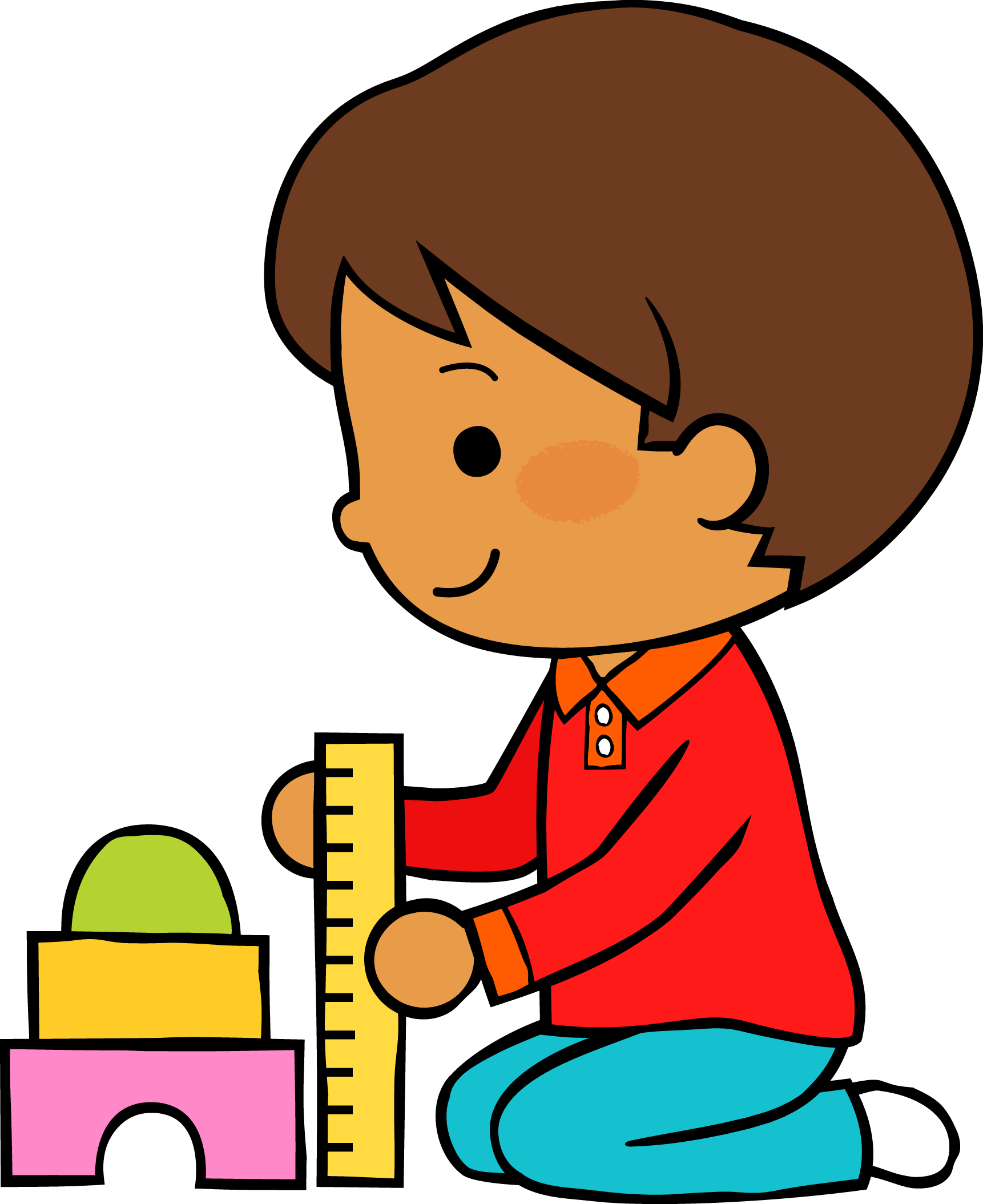 19         05       2021
J
M
M
V
L
Autoevaluación
Manifestaciones de los alumnos
Aspectos de la planeación didáctica
Campos de formación y/o áreas de desarrollo personal y social a favorecer
Pensamiento 
matemático
Lenguaje y
comunicación
Exploración del mundo natural y social
Educación 
Física
Educación Socioemocional
Artes
La jornada de trabajo fue:
Exitosa
Buena
Regular
Mala
Observaciones
Se logró realizar todos los aspectos planteados dentro de la planeación didáctica, aunque sí se agregó un juego más dentro de ella para que la clase fuera más divertida y no tan repetitiva.
Logro de los aprendizajes esperados 
      Materiales educativos adecuados
       Nivel de complejidad adecuado 
       Organización adecuada
       Tiempo planeado correctamente
       Actividades planeadas conforme a lo planeado
Interés en las actividades
Participación de la manera esperada
Adaptación a la organización establecida
Seguridad y cooperación al realizar las actividades
Todos   Algunos  Pocos   Ninguno
Rescato los conocimientos previos
Identifico y actúa conforme a las necesidades e intereses de los alumnos  
Fomento la participación de todos los alumnos 
Otorgo consignas claras
Intervengo adecuadamente
Fomento la autonomía de los alumnos
Si            No
Logros
Dificultades
Los alumnos estuvieron interesados en todos los juegos, pude ver que saben leer y manejan los números muy bien, por lo que para la siguiente práctica es necesario planear actividades con un nivel de dificultad más grande.
Algunos niños acababan las actividades muy rápido, por lo que tengo que realizar actividades más retadoras.
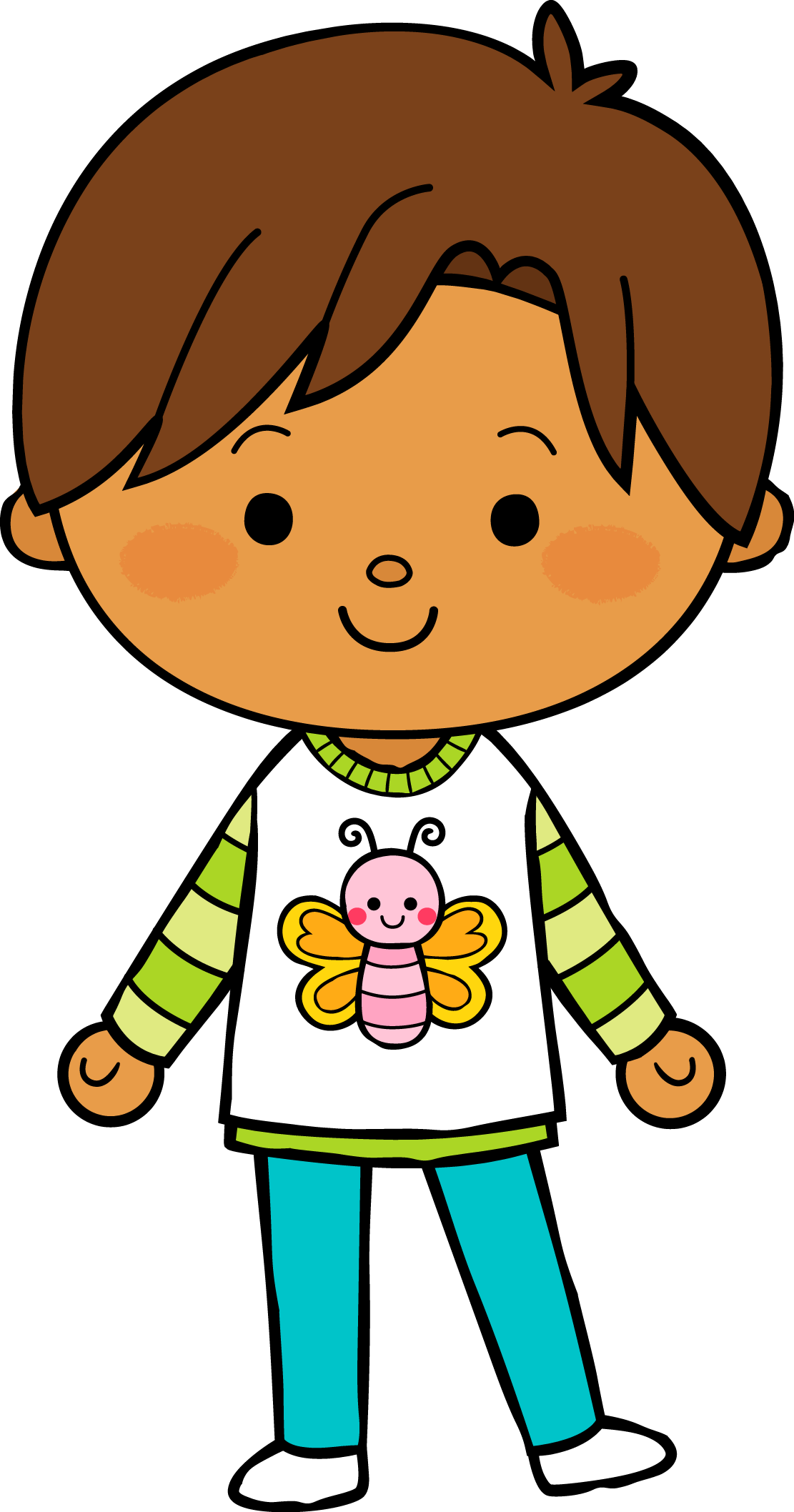 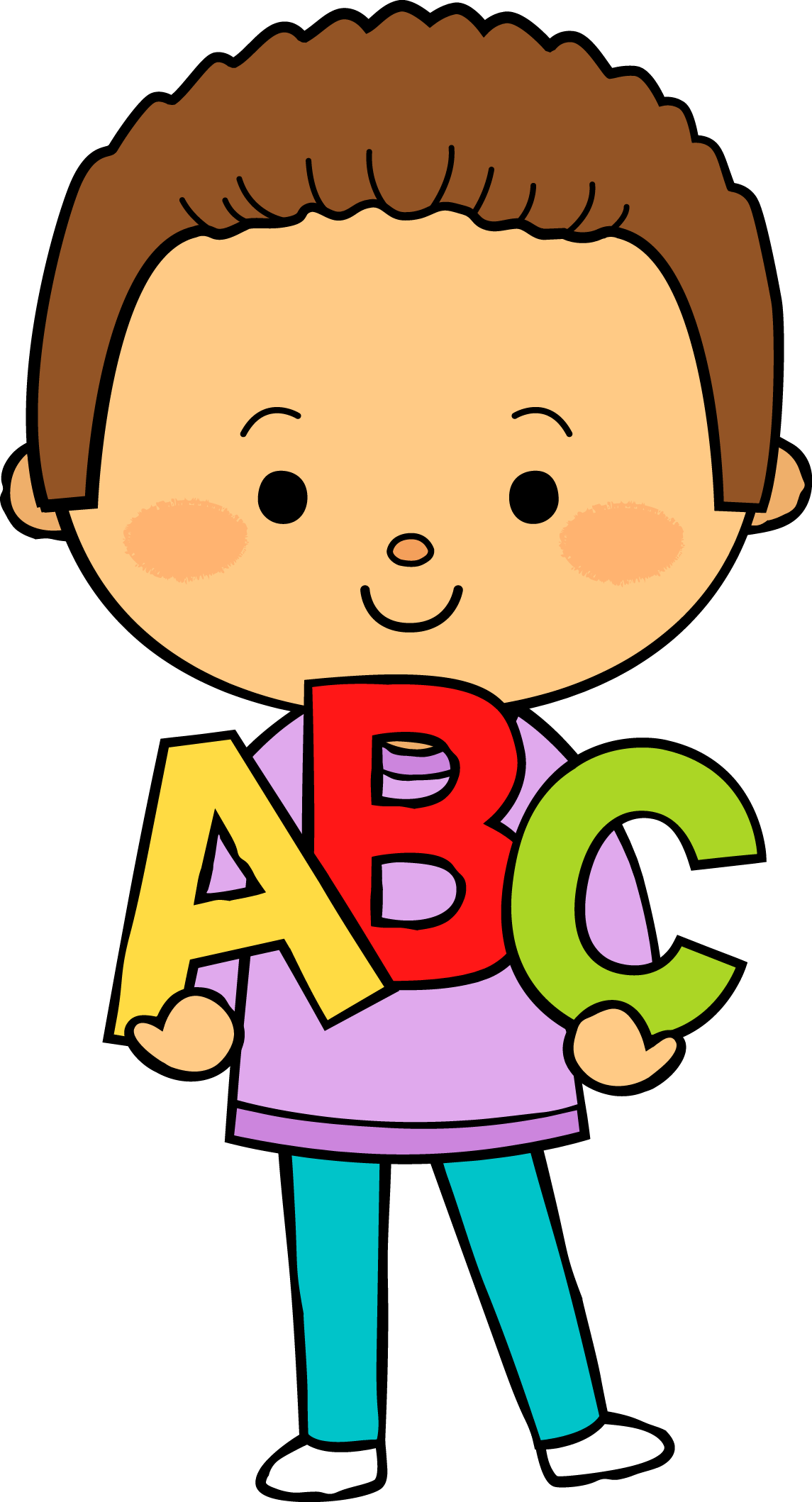 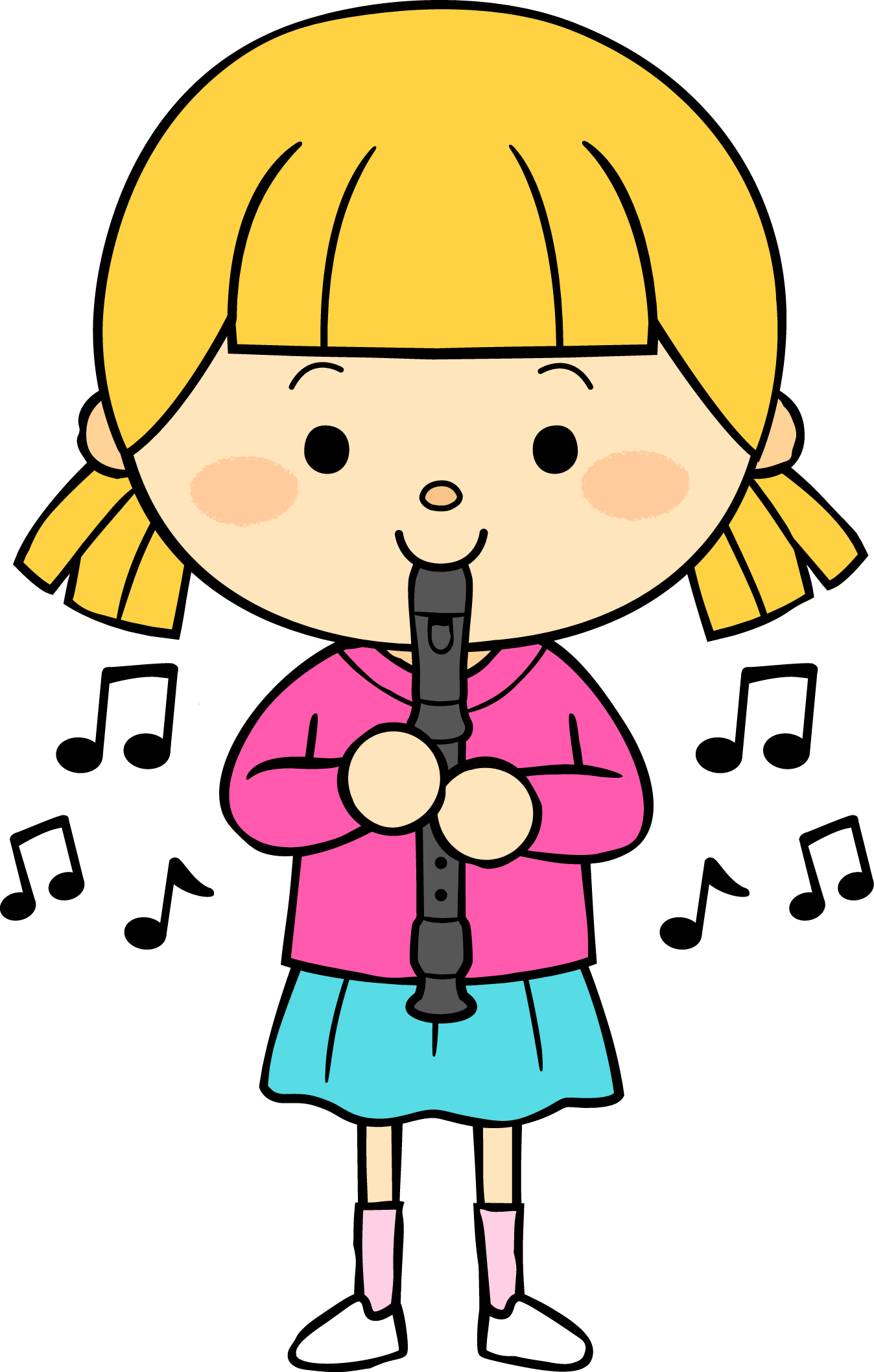 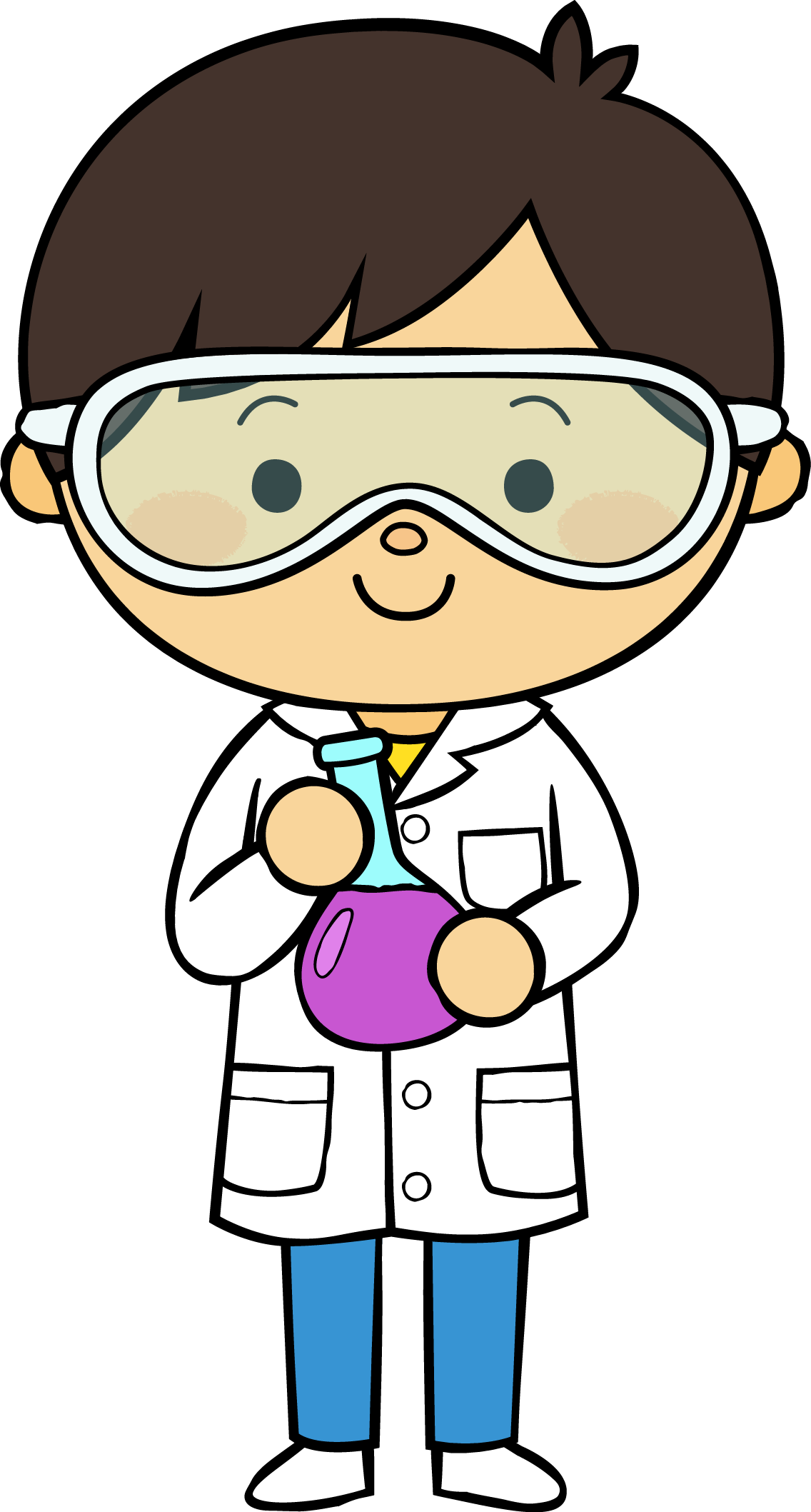 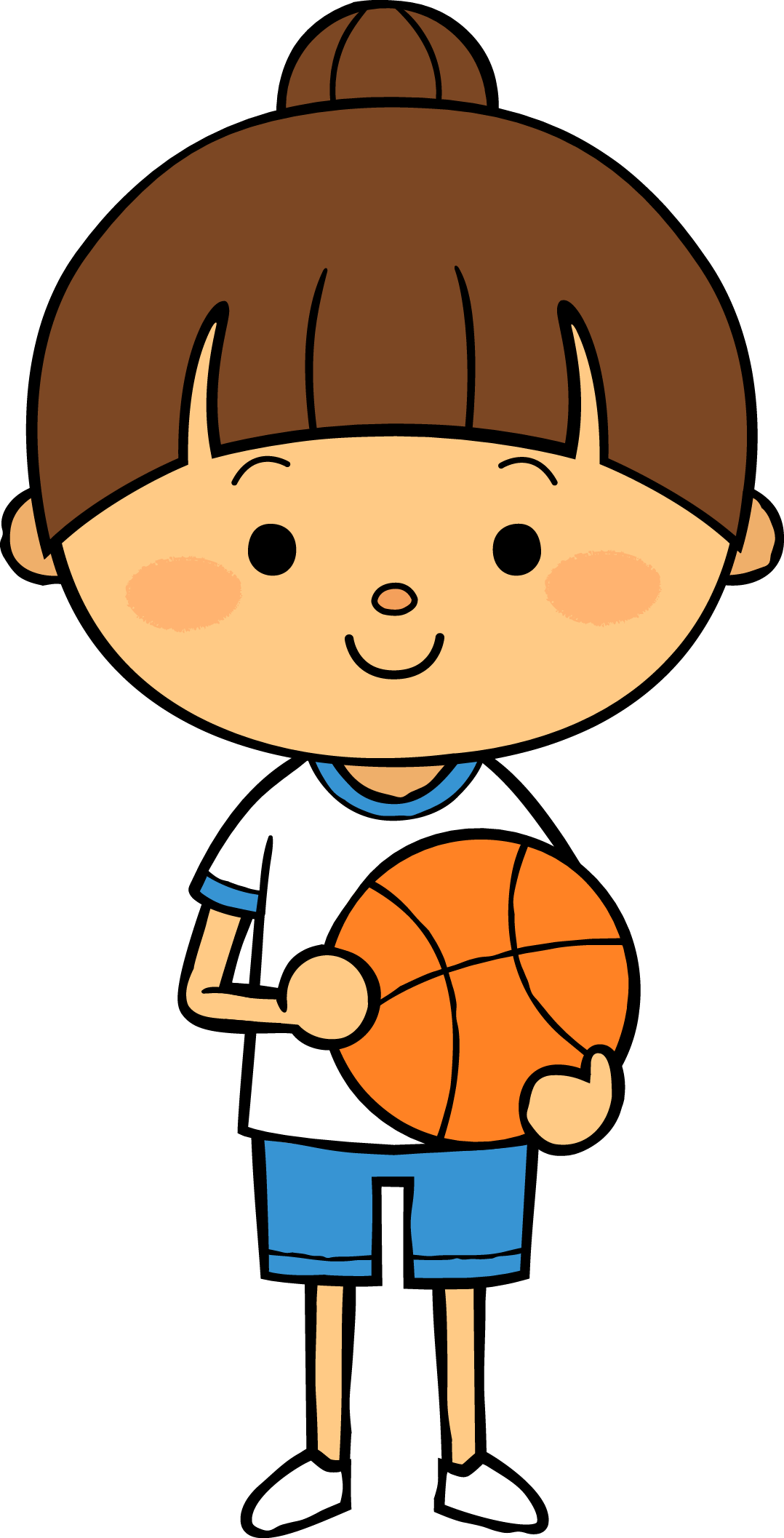 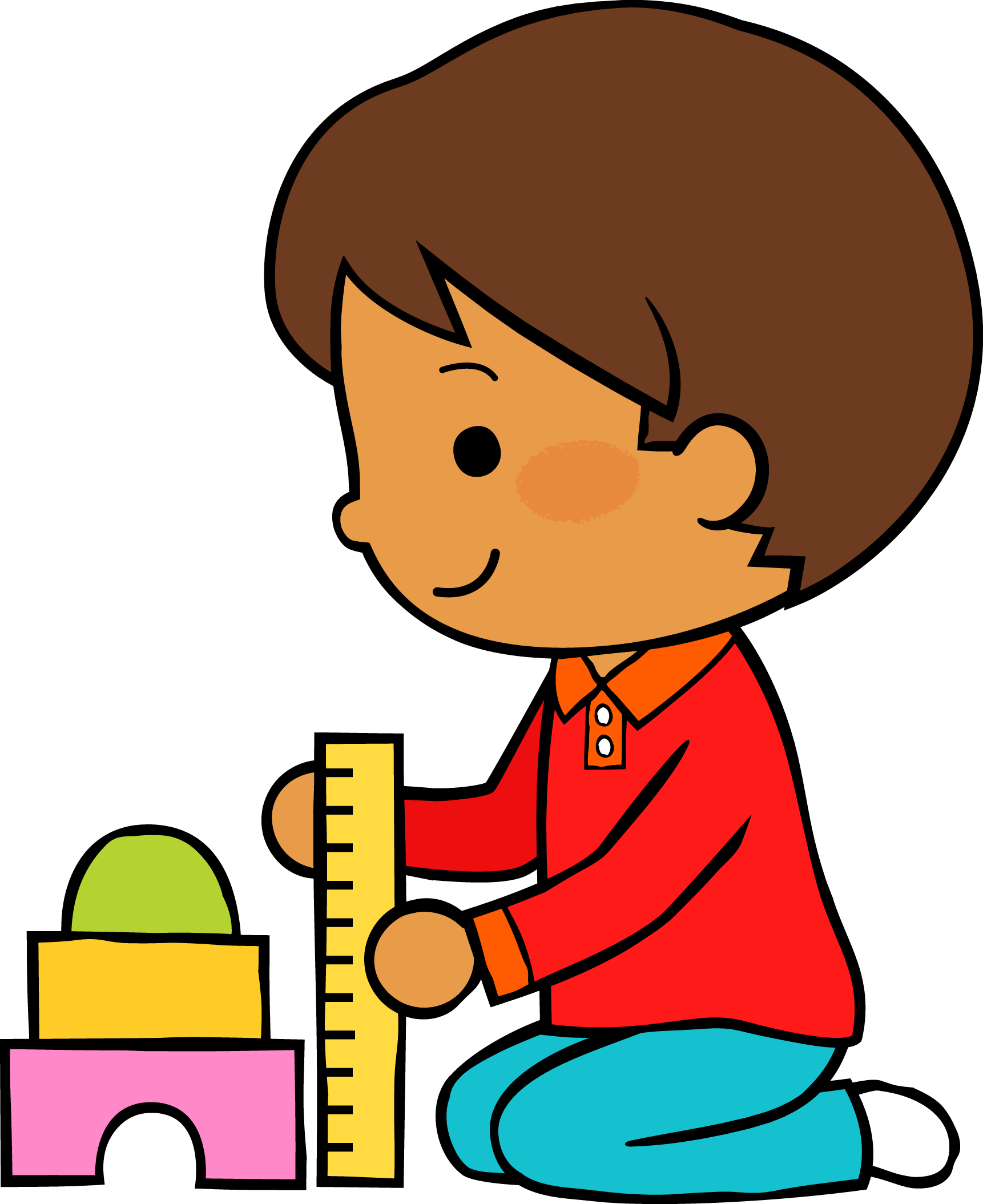 20         05       2021
M
M
J
V
L
Autoevaluación
Manifestaciones de los alumnos
Aspectos de la planeación didáctica
Campos de formación y/o áreas de desarrollo personal y social a favorecer
Pensamiento 
matemático
Lenguaje y
comunicación
Exploración del mundo natural y social
Educación 
Física
Educación Socioemocional
Artes
La jornada de trabajo fue:
Exitosa
Buena
Regular
Mala
Observaciones
Desde el lunes se envío el plan a los papás por lo tanto el trabajo se hizo de acuerdo a las especificaciones hechas dentro de la planeación fueron hechas adecuadamente para lograr el aprendizaje esperado del día de hoy.
Logro de los aprendizajes esperados 
      Materiales educativos adecuados
       Nivel de complejidad adecuado 
       Organización adecuada
       Tiempo planeado correctamente
       Actividades planeadas conforme a lo planeado
Interés en las actividades
Participación de la manera esperada
Adaptación a la organización establecida
Seguridad y cooperación al realizar las actividades
Todos   Algunos  Pocos   Ninguno
Rescato los conocimientos previos
Identifico y actúa conforme a las necesidades e intereses de los alumnos  
Fomento la participación de todos los alumnos 
Otorgo consignas claras
Intervengo adecuadamente
Fomento la autonomía de los alumnos
Si            No
Logros
Dificultades
Se refuerza el número en los niños durante miércoles y jueves para que tengan un buen conocimiento de ellos.
No hubo ninguna.
El número en Preescolar.

Bressan define a la cuantificación como una actividad que surge espontáneamente en el niño preescolar al realizar ciertas actividades propuestas por la educadora principalmente, por lo que manifiestan su interés por conocer y aprender lo que les rodea en relación a la cuantificación.

Por lo tanto, se realizaron estas actividades porque el conteo es un mecanismo útil el cual le va a permitir conocer aspectos relacionados con el sistema numérico, además que se hicieron problemas de razonamiento porque se busca ya un nivel de dificultad mayor puesto que los educandos van en camino a la educación primaria. Por lo tanto, se realiza un proceso mental en el cual está analizando las propiedades de los objetos y aprenden de acuerdo a diferentes criterios implícitos dentro del problema.
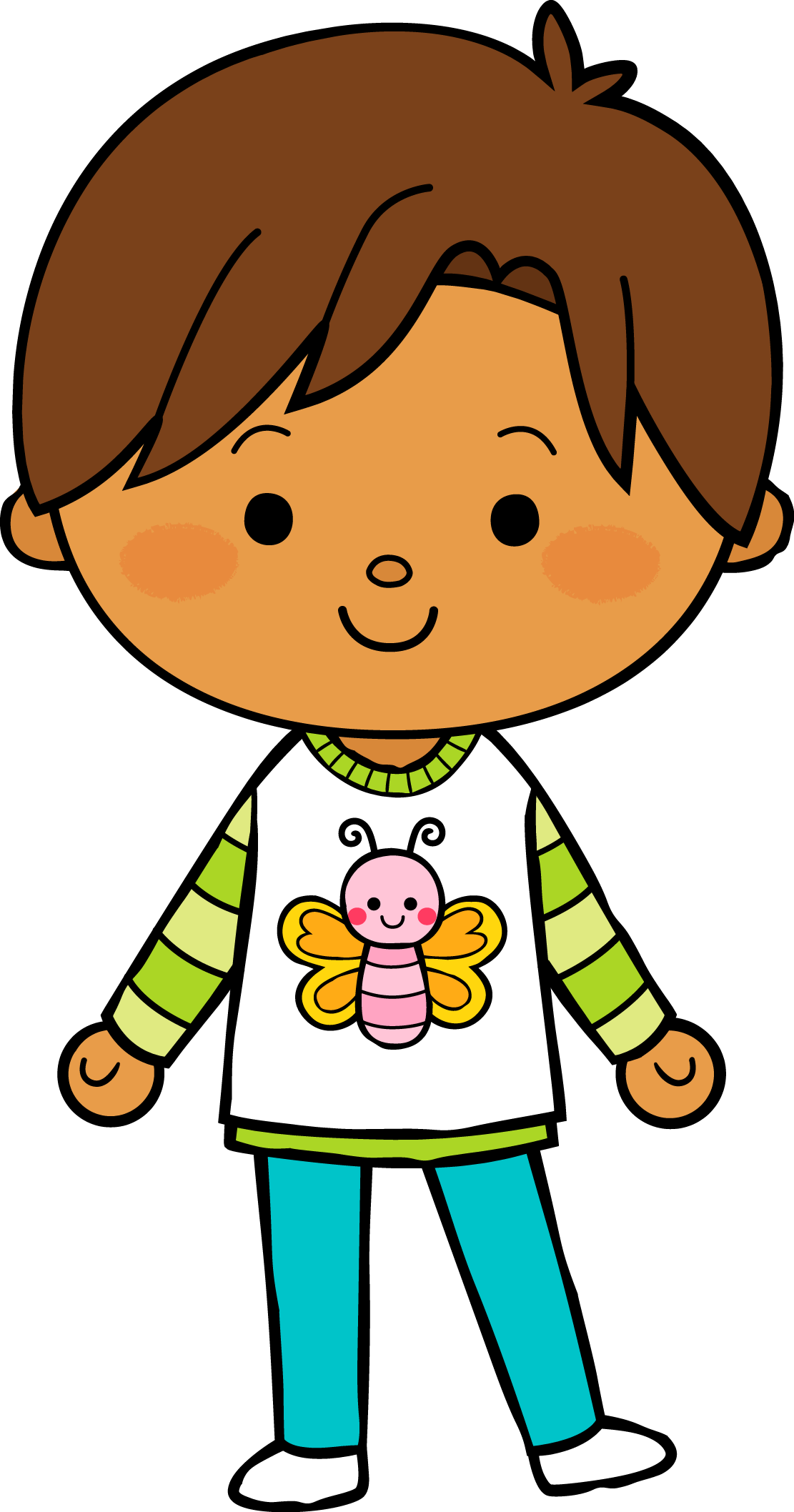 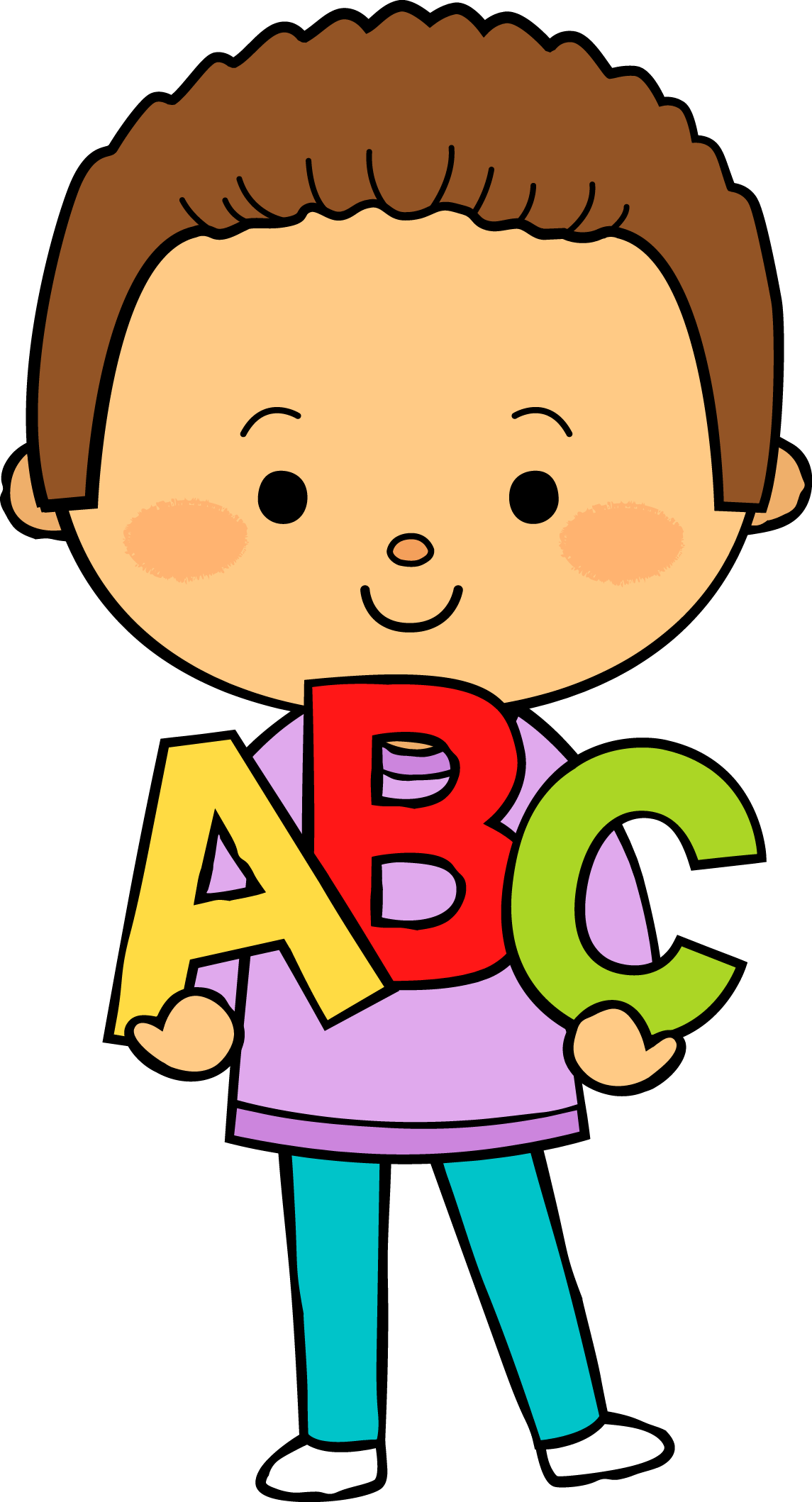 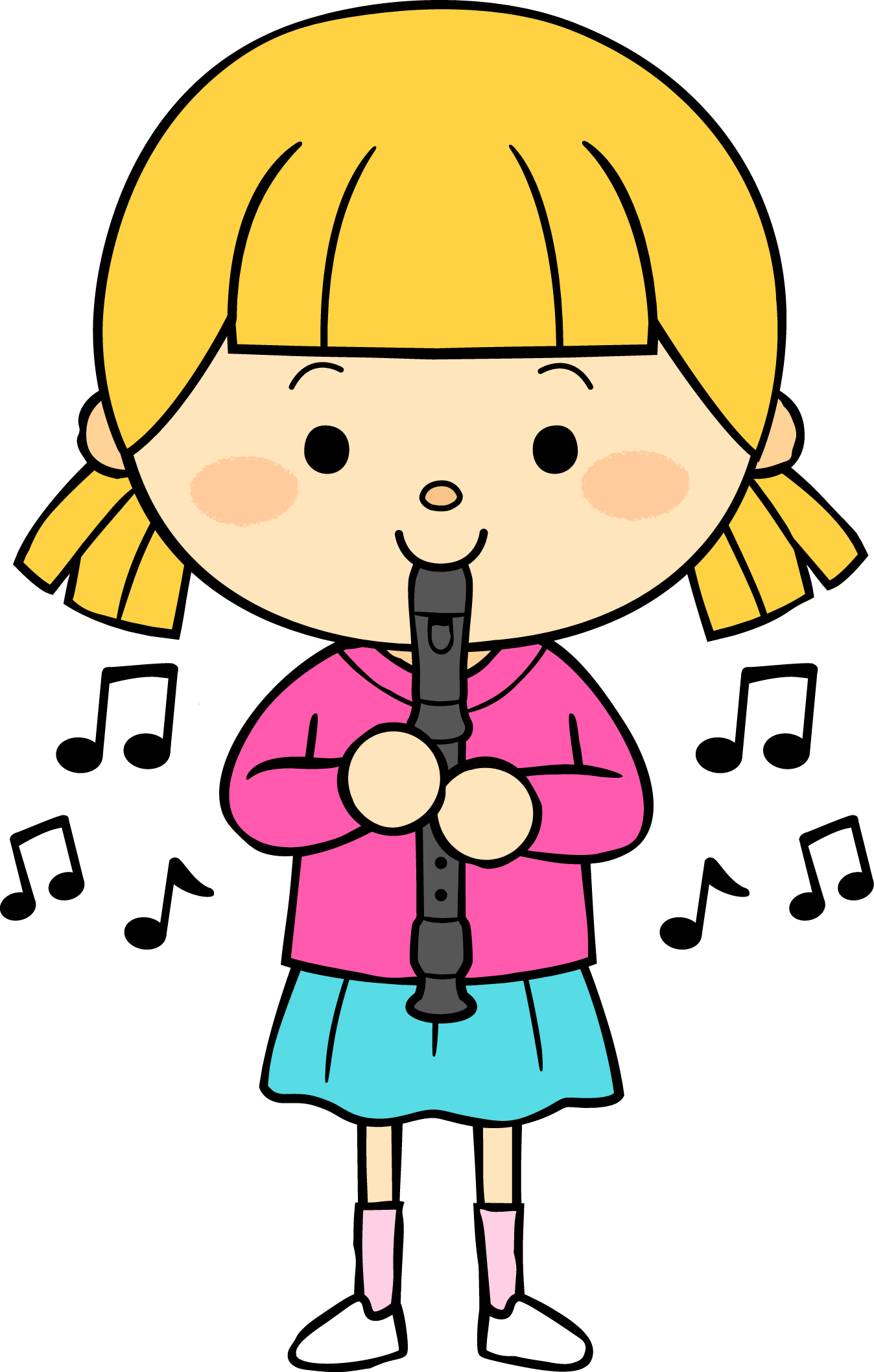 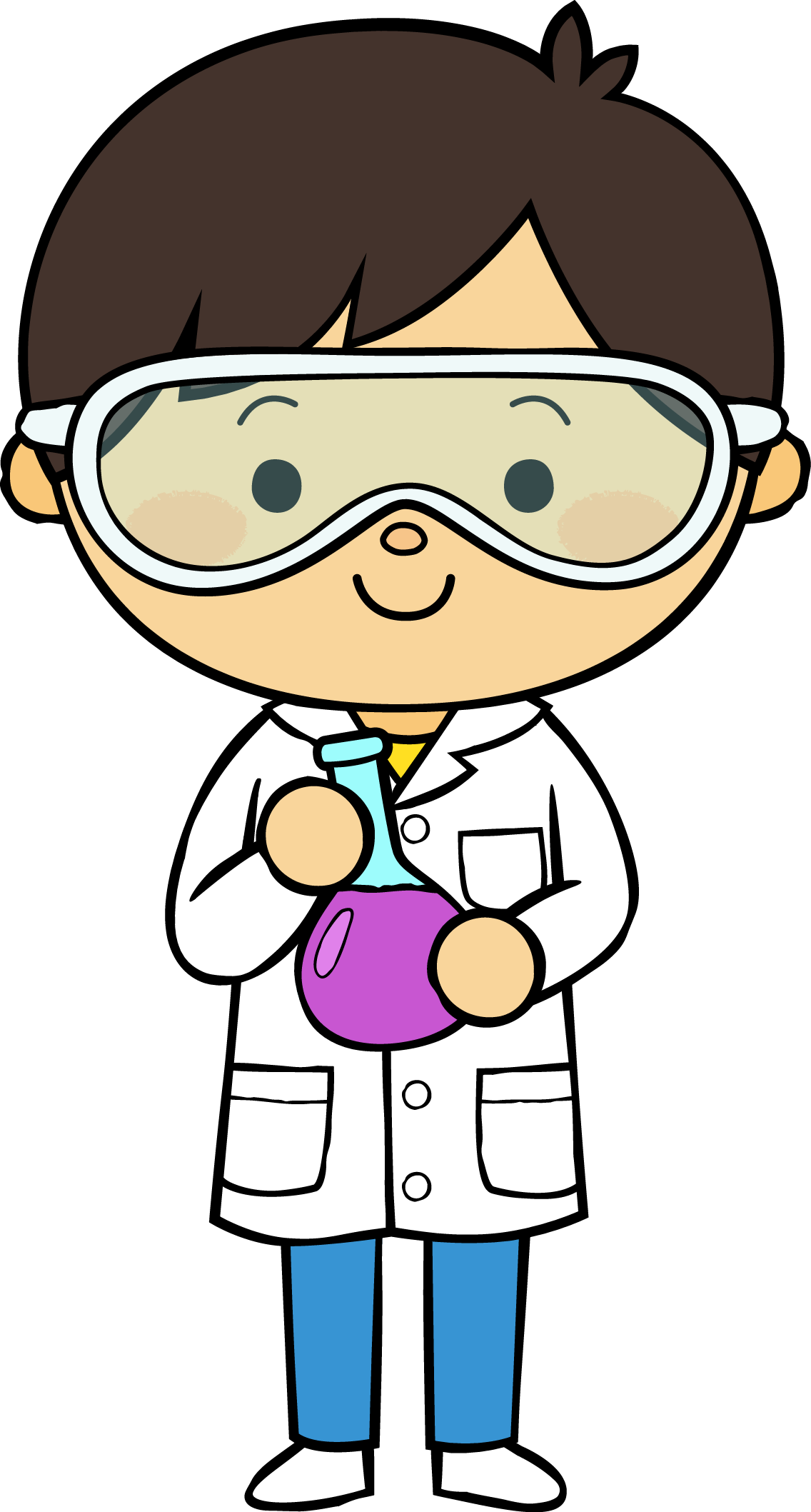 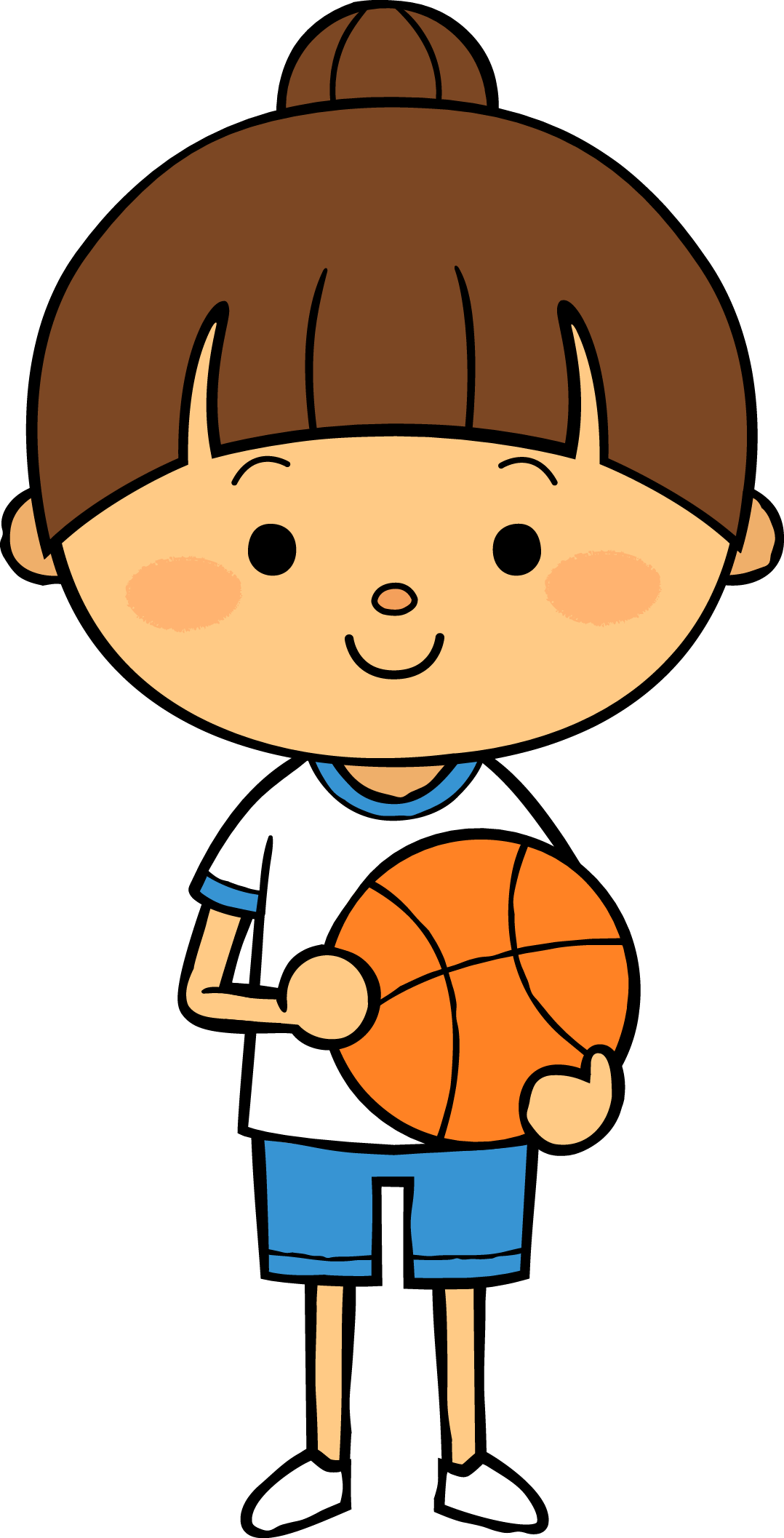 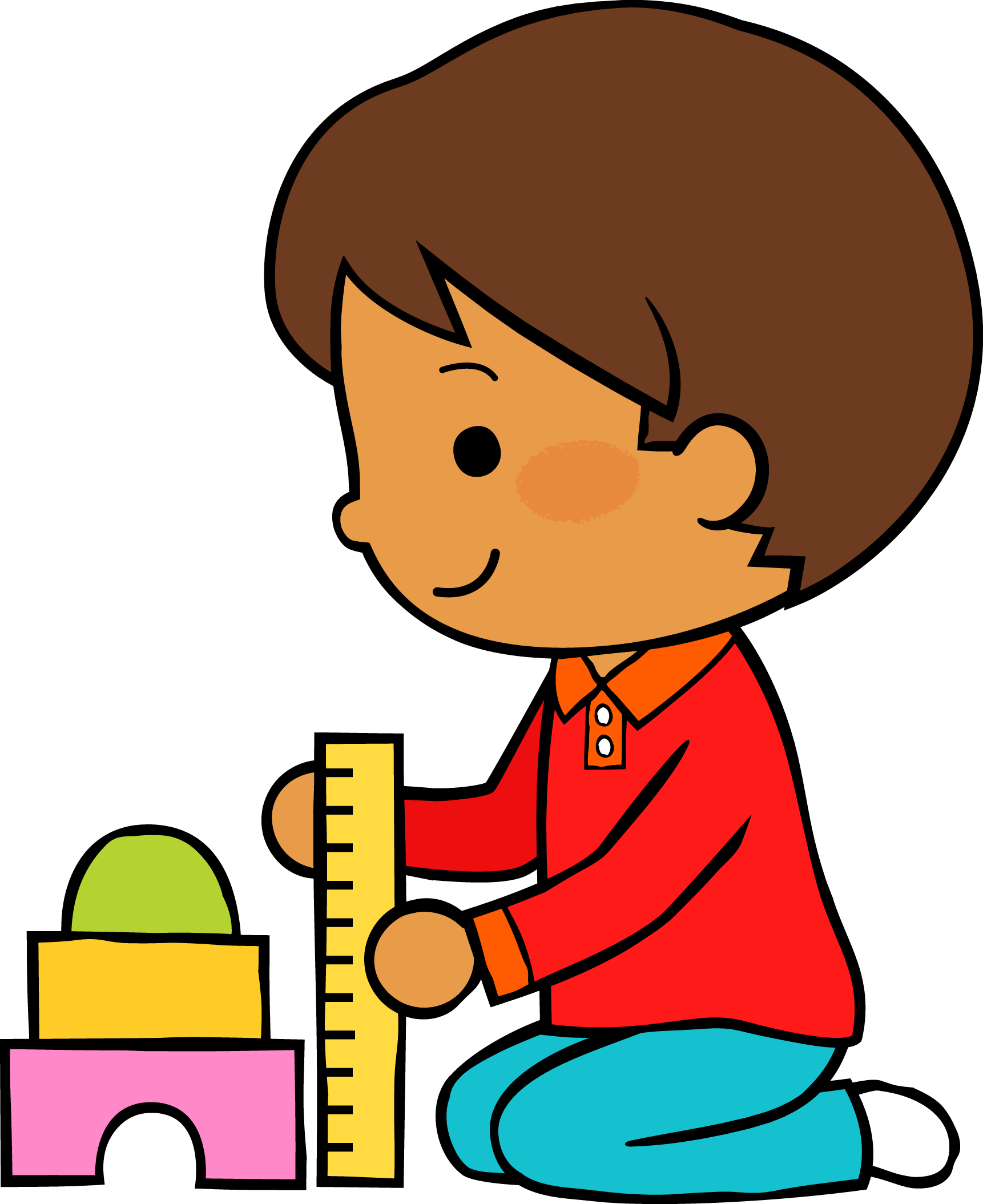 21         05       2021
M
J
M
V
L
El día de hoy se llevo a cabo el séptimo CTE para poder revisar los avances de la estrategia para favorecer la gestión de emociones, la empatía y la resiliencia, que han estado trabajando desde la Quinta Sesión de CTE; además que colectivo docente mostro el avance de la elaboración de fichas descriptivas de sus estudiantes, en especial de los alumnos que están en riesgo de no alcanzar los aprendizajes esperados fundamentales, ésta deberá de contar con información útil para los docentes que los atenderán el siguiente ciclo escolar; así́ como la elaboración de una ficha general del grupo (la cual fue la que compartieron las docentes en esta ocasión).

Por último, la directora nos hablo sobre el PEMC que se encuentra realizando el Jardín de Niños y nos preguntó a las practicantes cómo nos habíamos sentido durante estas dos semanas que estuvimos trabajando.